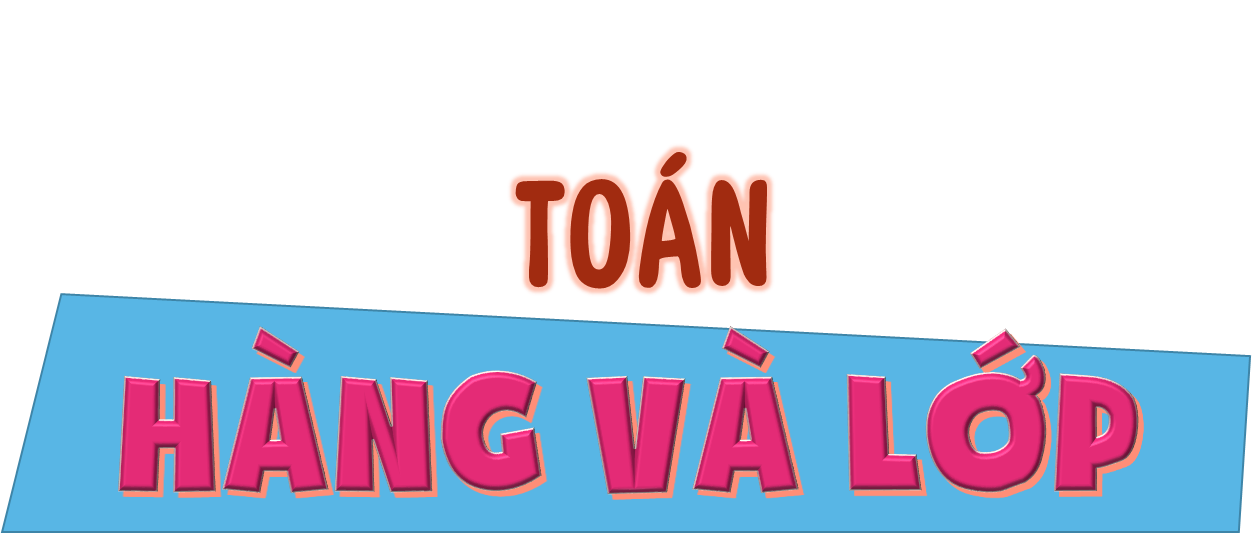 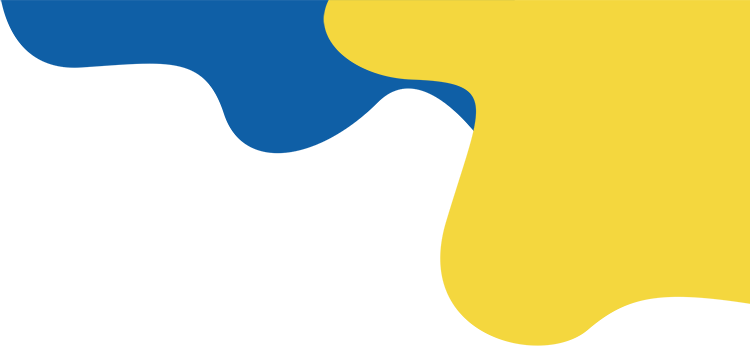 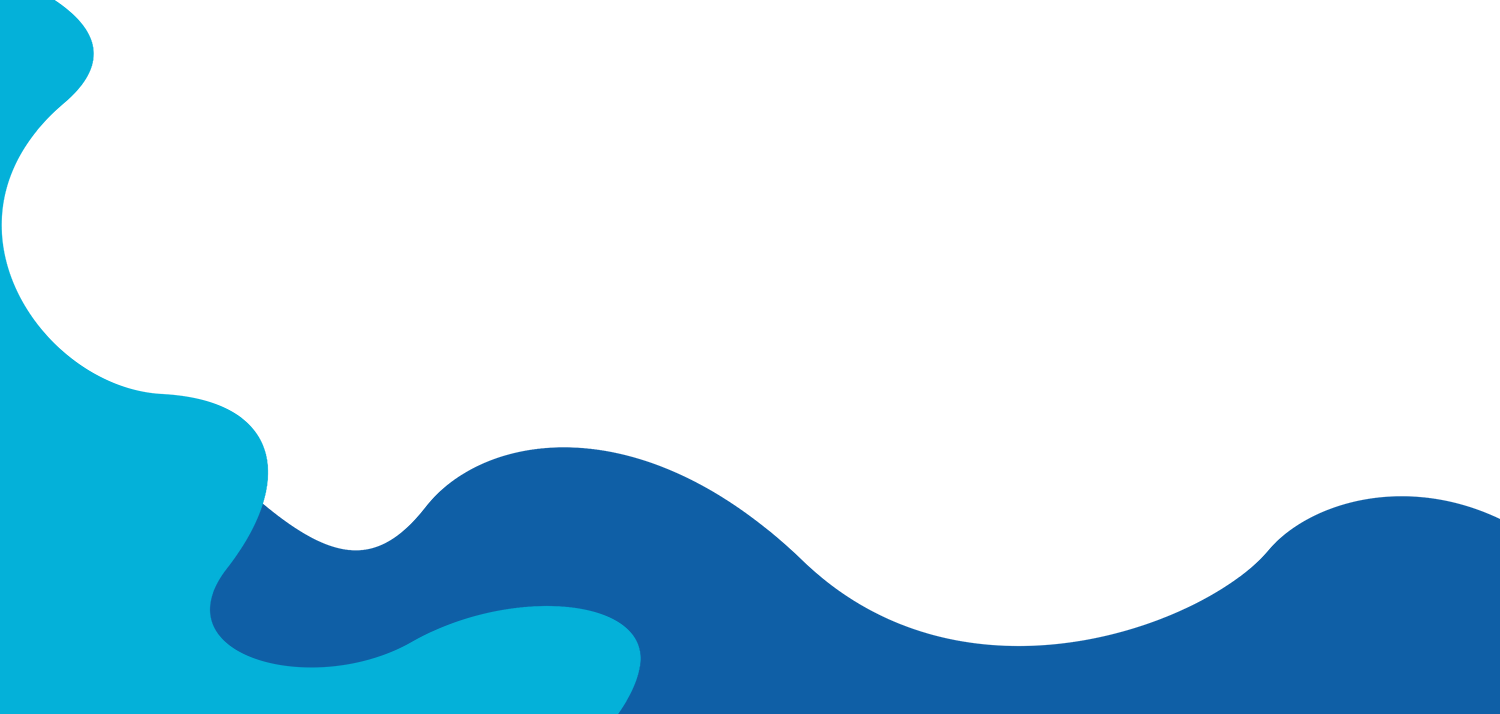 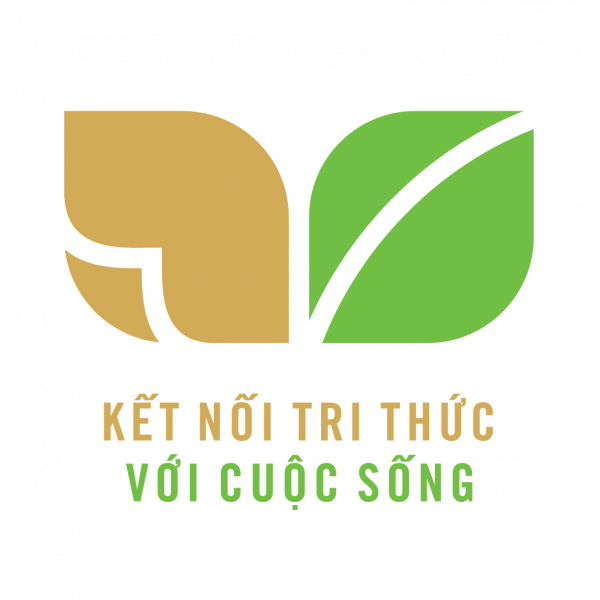 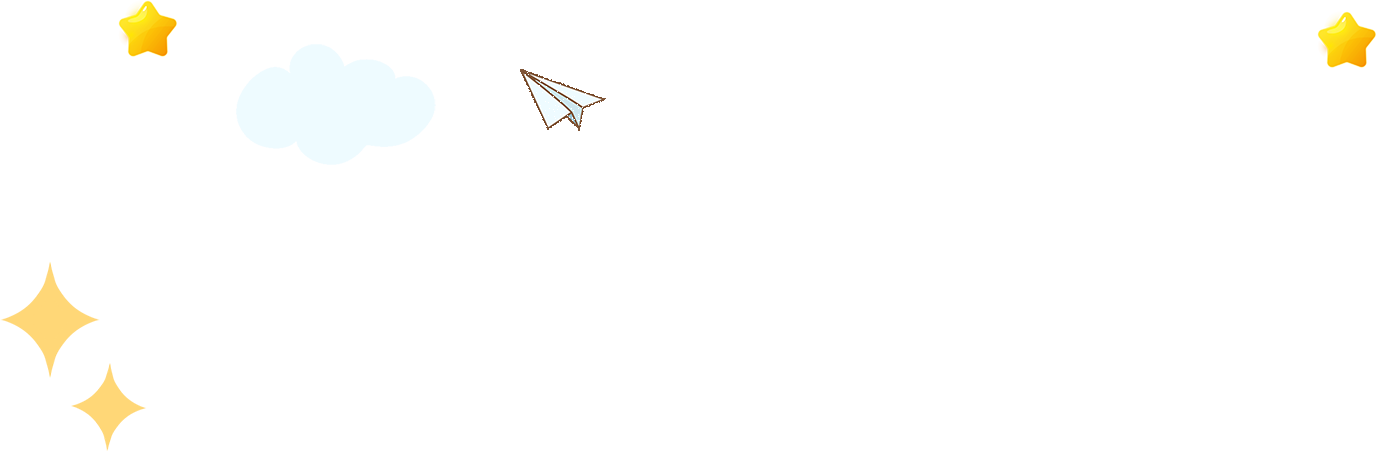 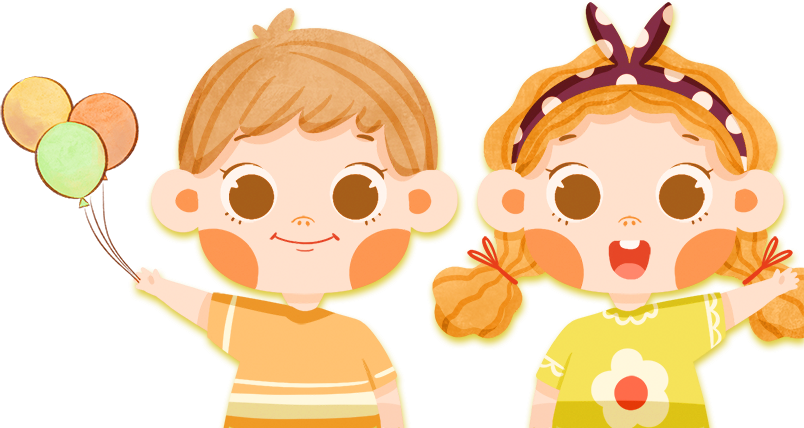 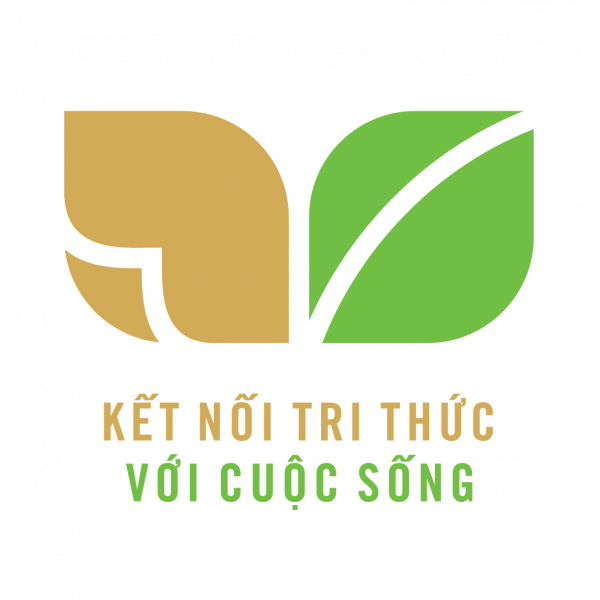 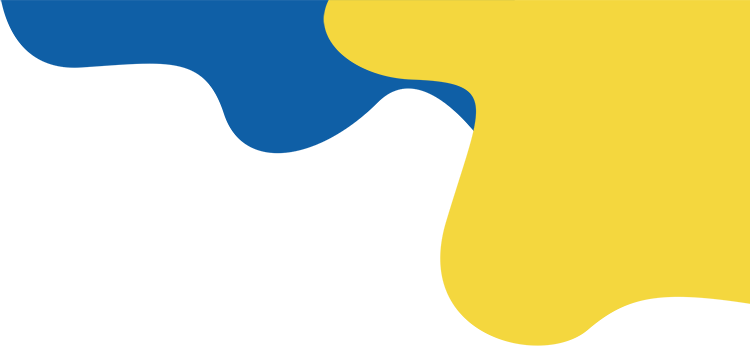 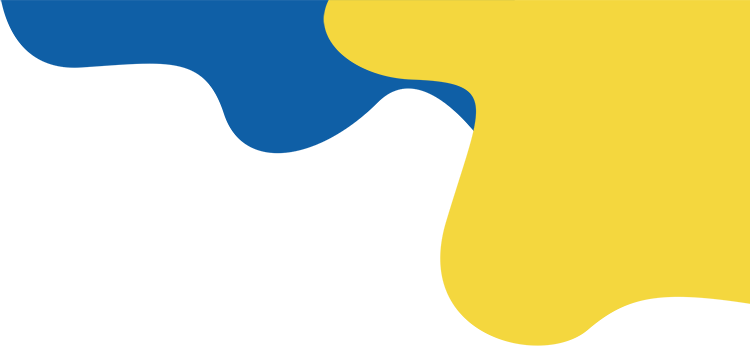 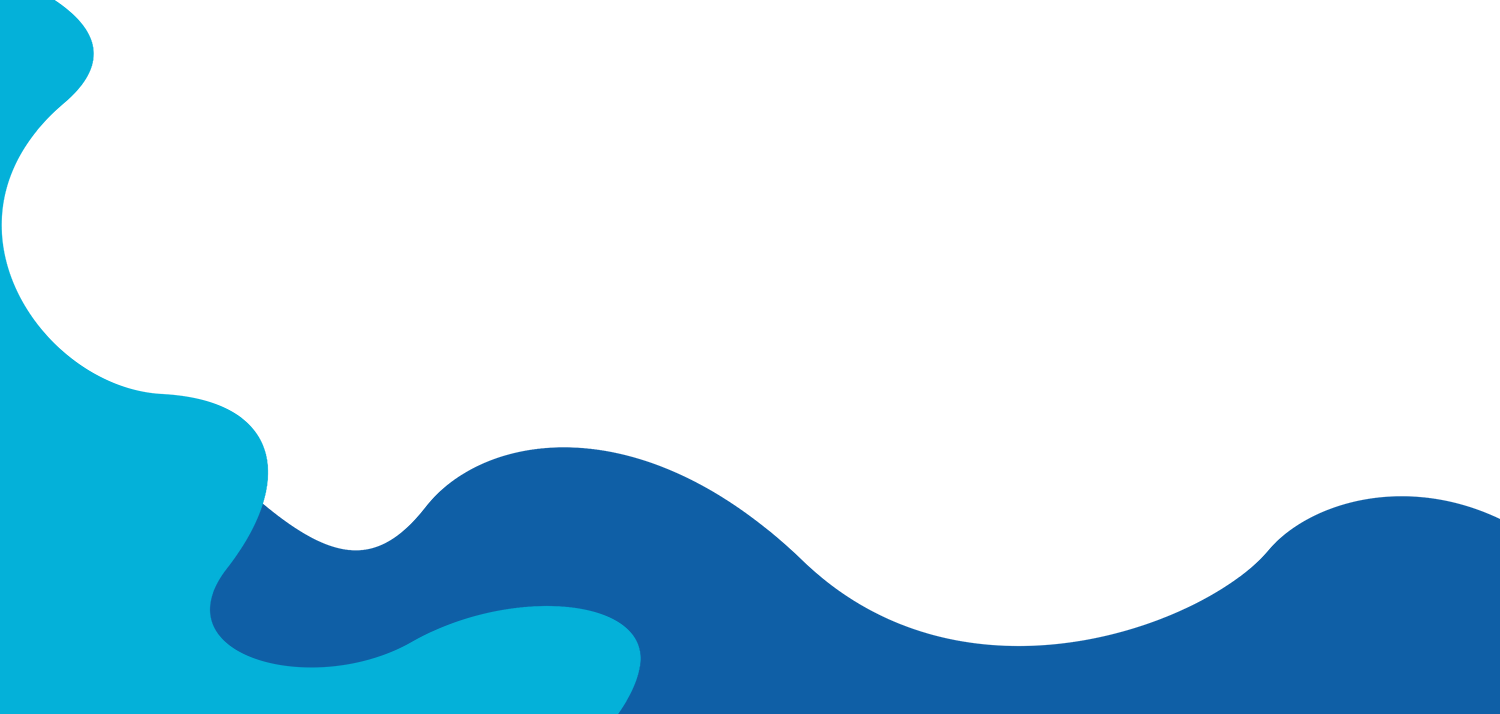 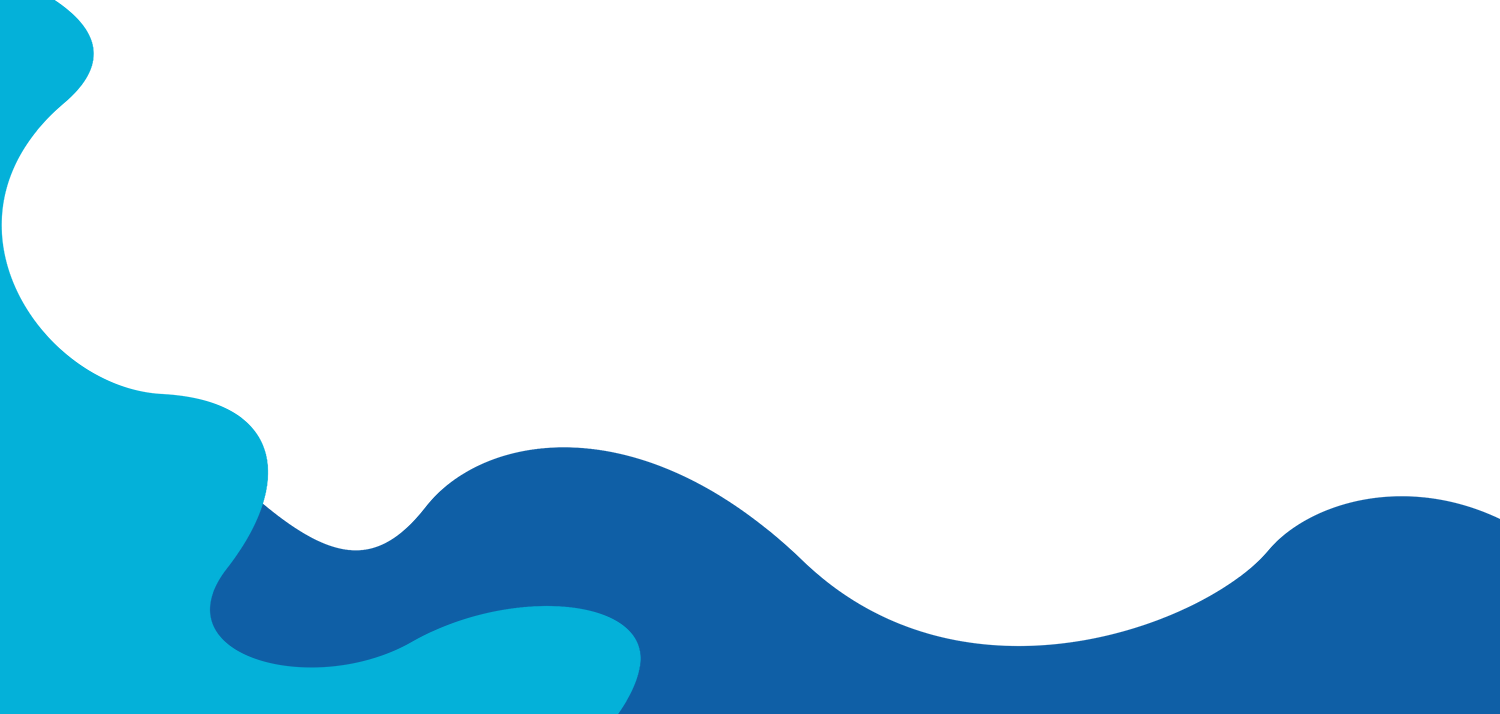 YÊU CẦU CẦN ĐẠT
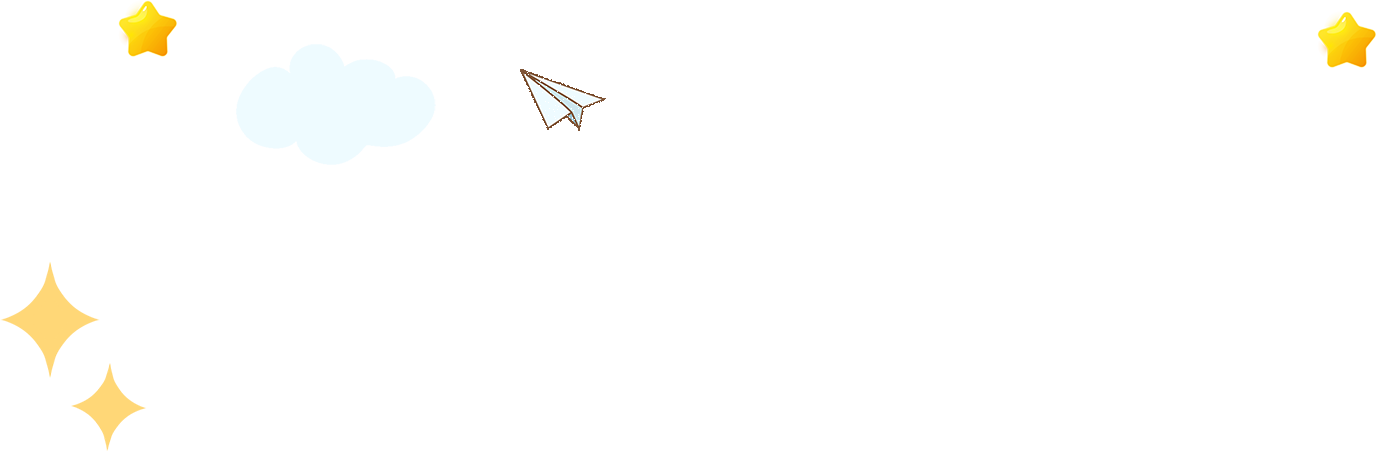 - Nhận biết được lớp triệu, lớp nghìn, lớp đơn vị.
- Nhận biết được các hàng tương ứng trong mỗi lớp.
- Nhận biết được, viết được, đọc được các số tròn chục triệu,
tròn trăm triệu.
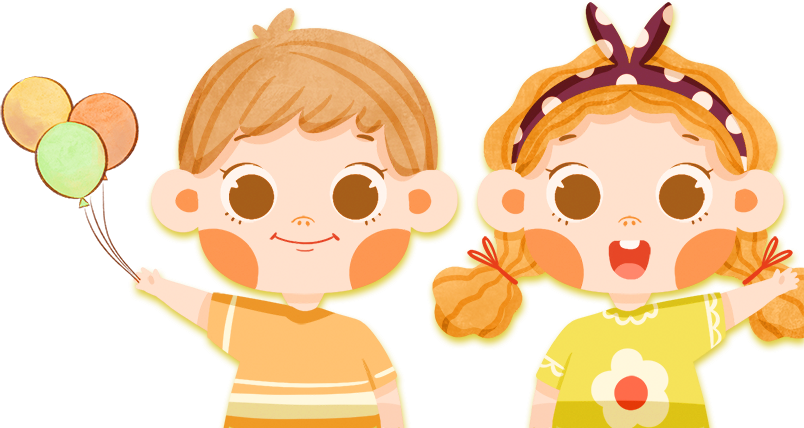 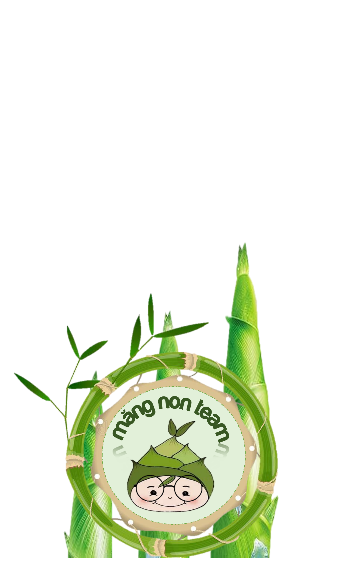 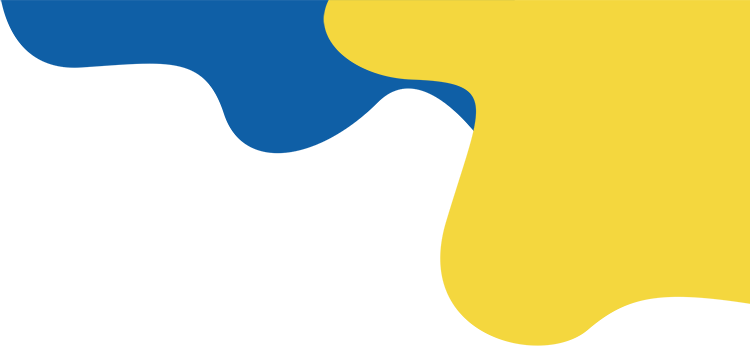 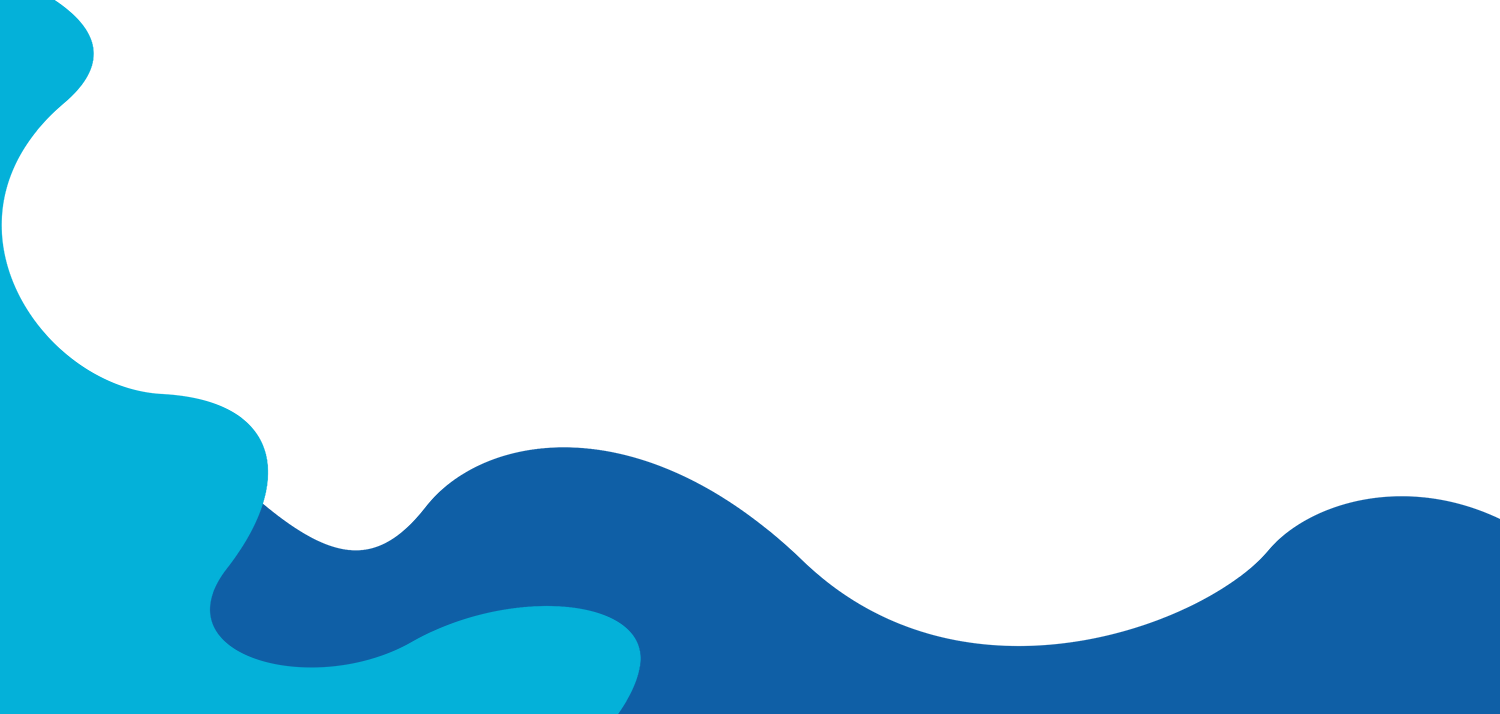 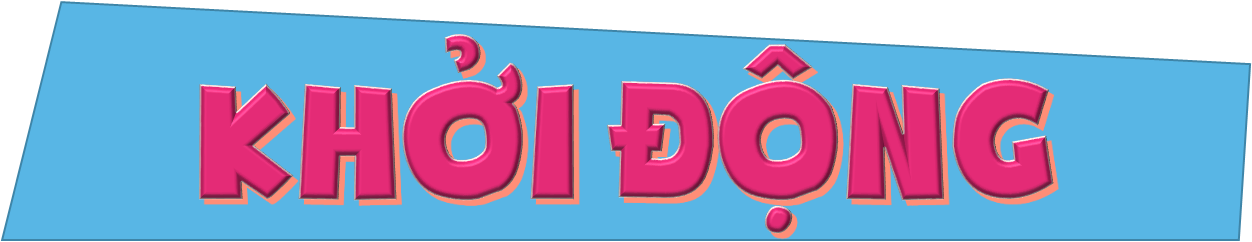 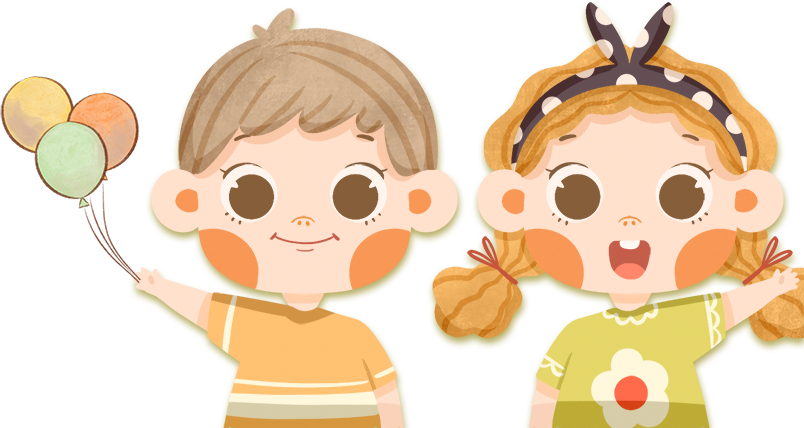 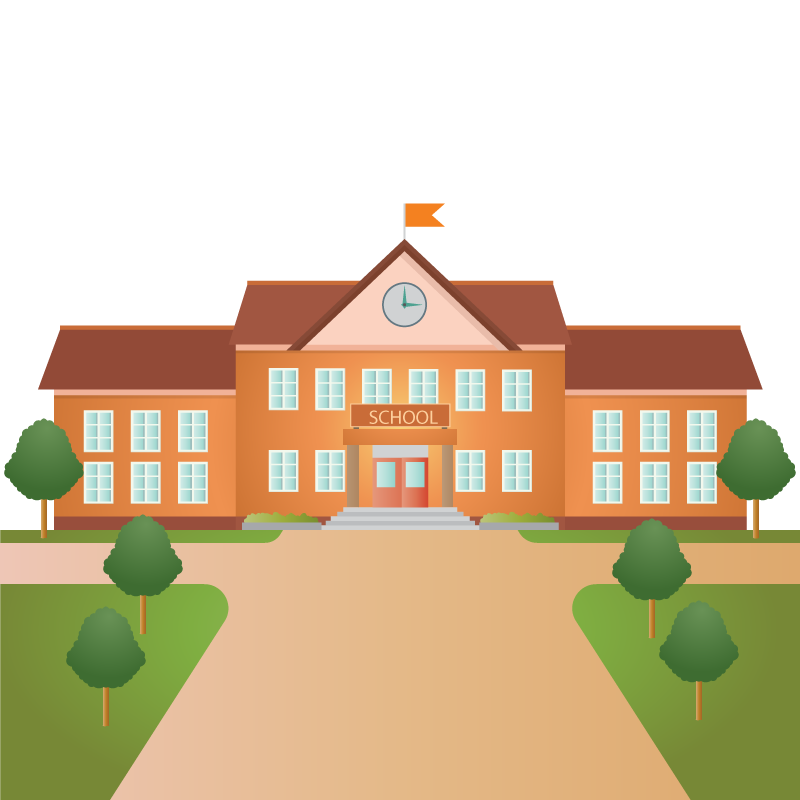 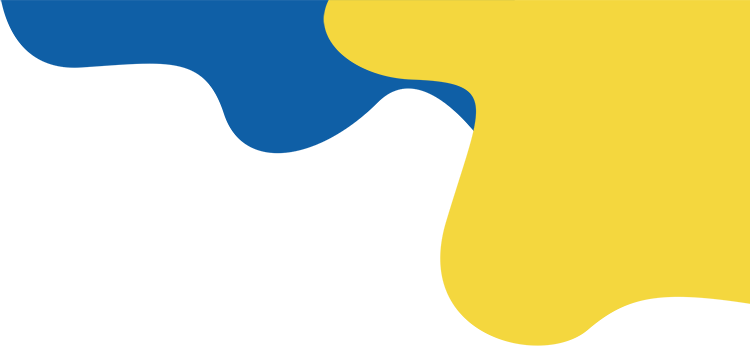 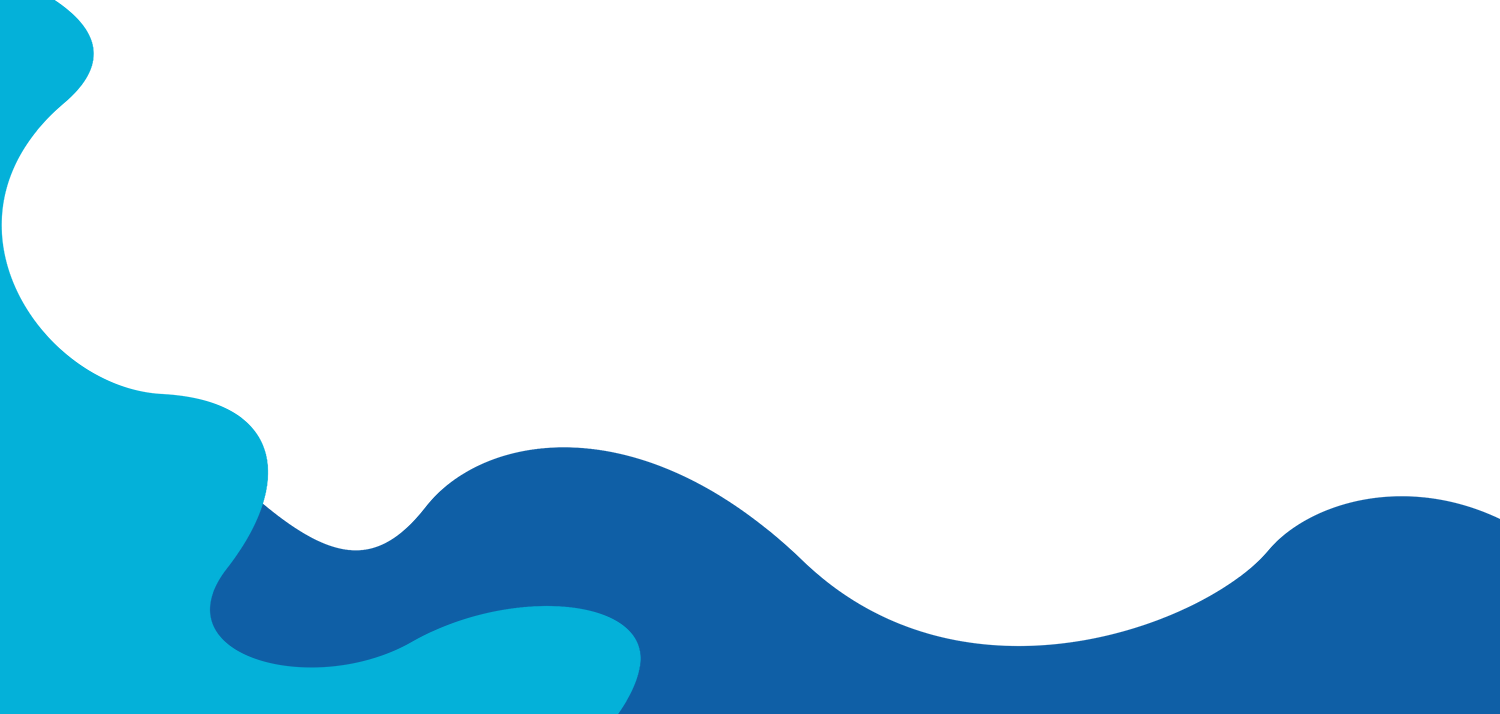 Trò chơi: Đố bạn?
Em có biết số cũng có hàng có lớp không?
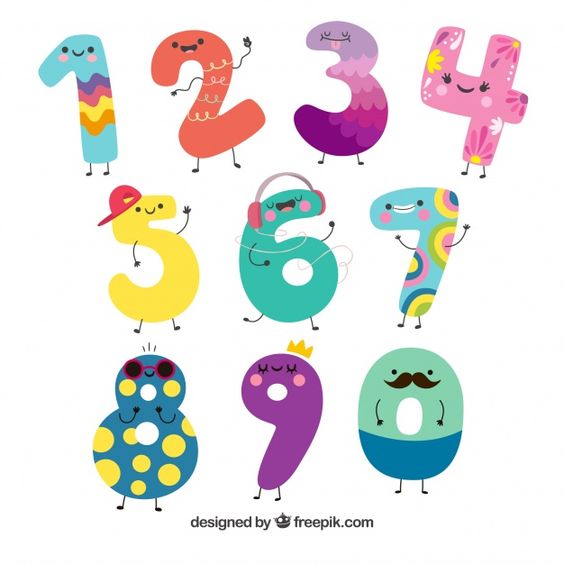 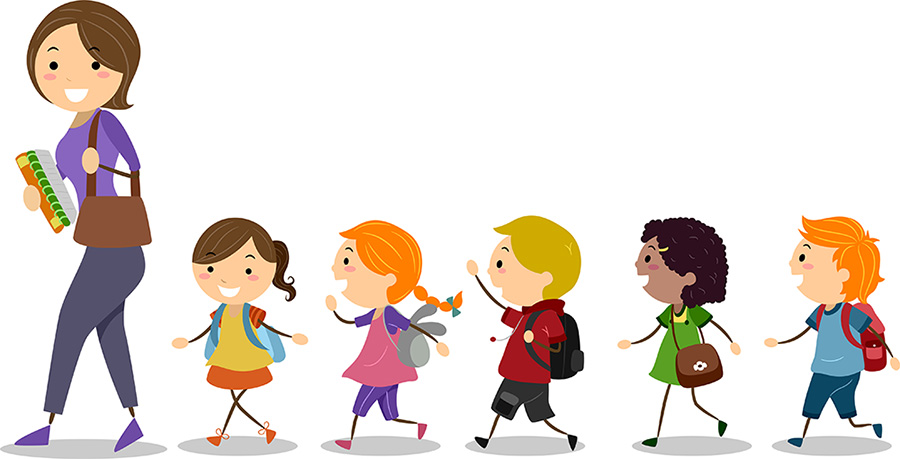 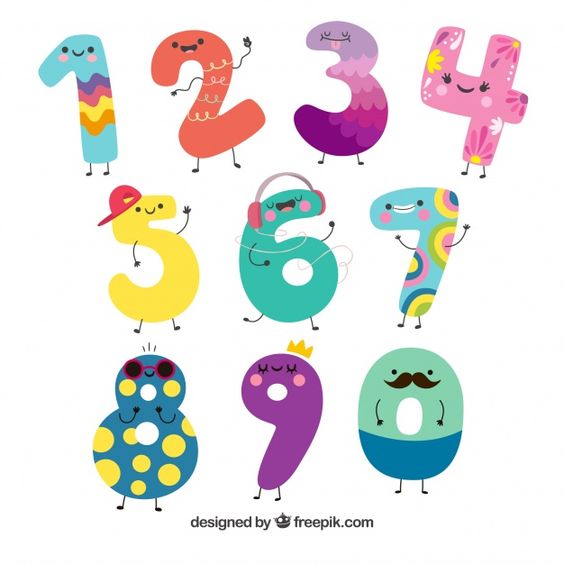 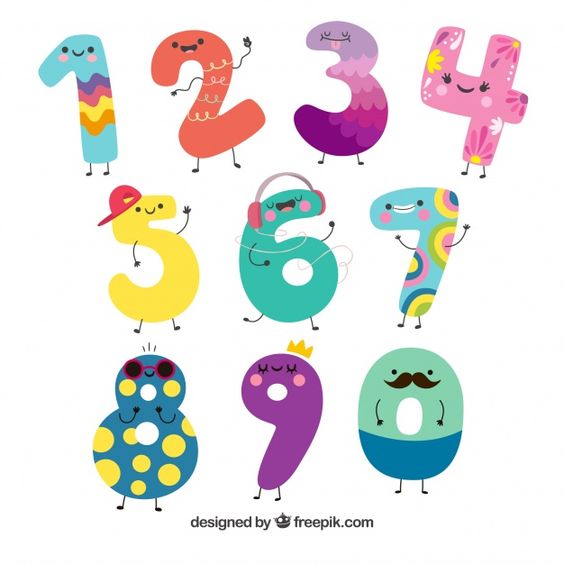 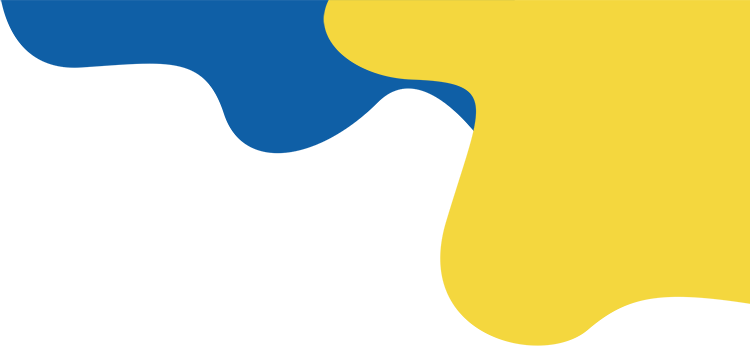 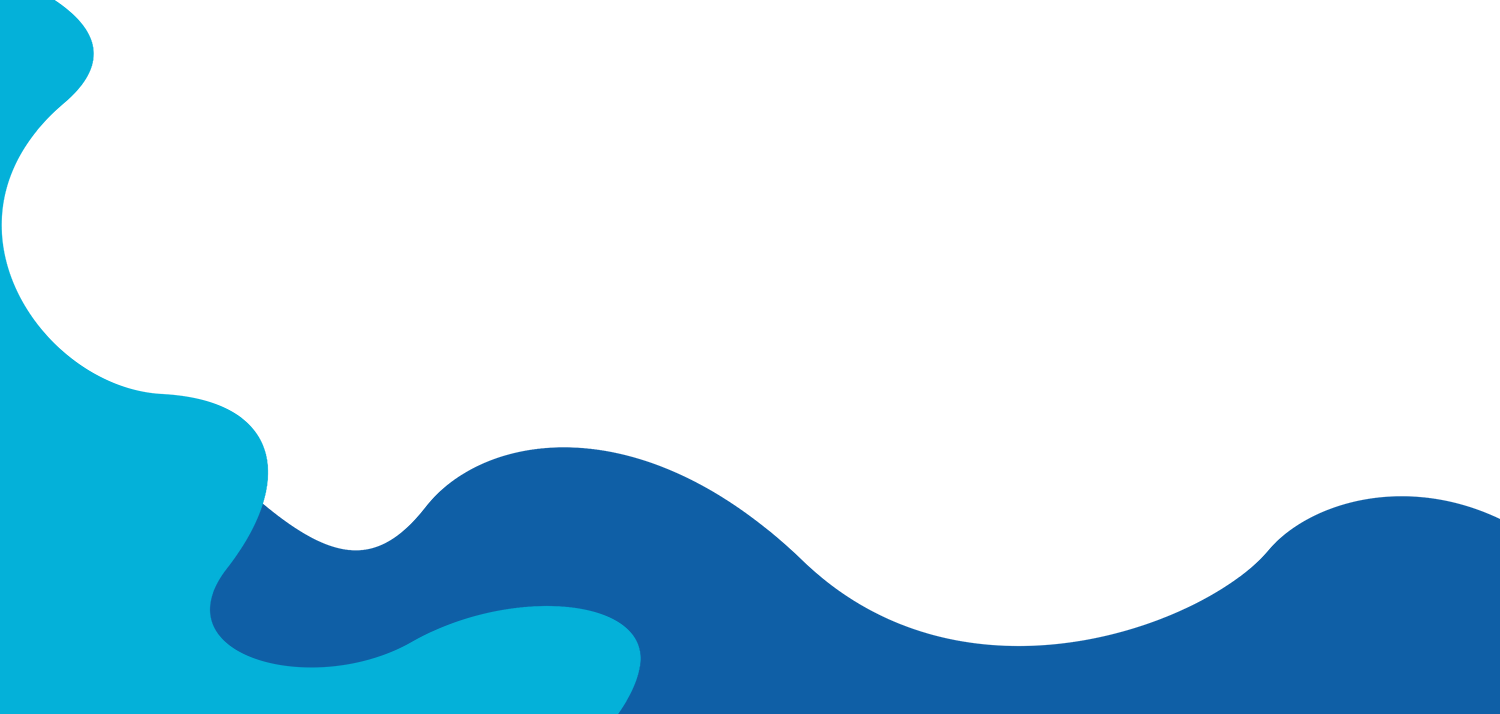 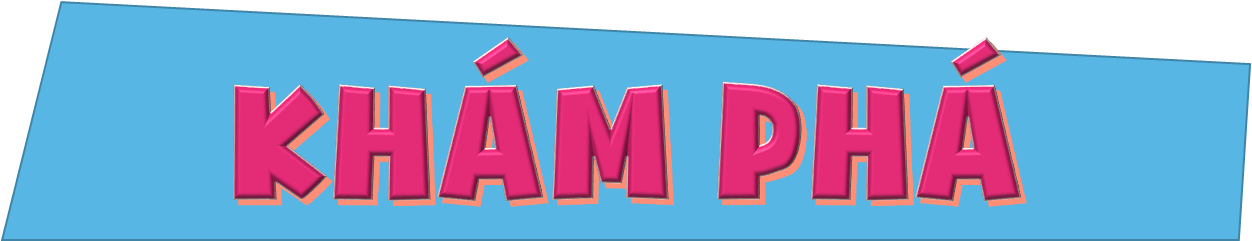 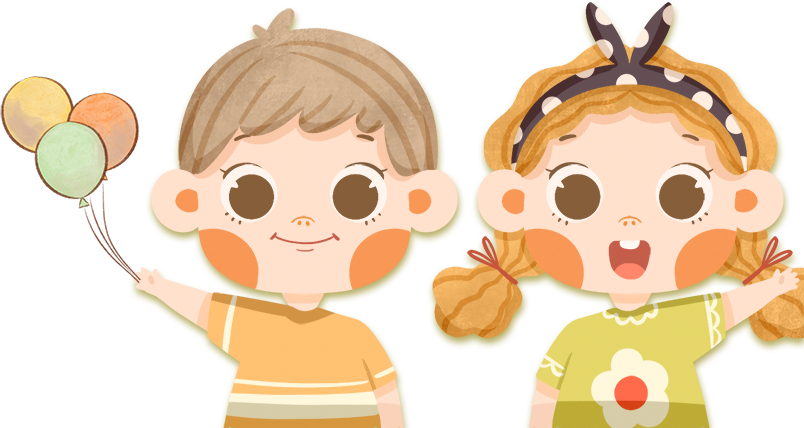 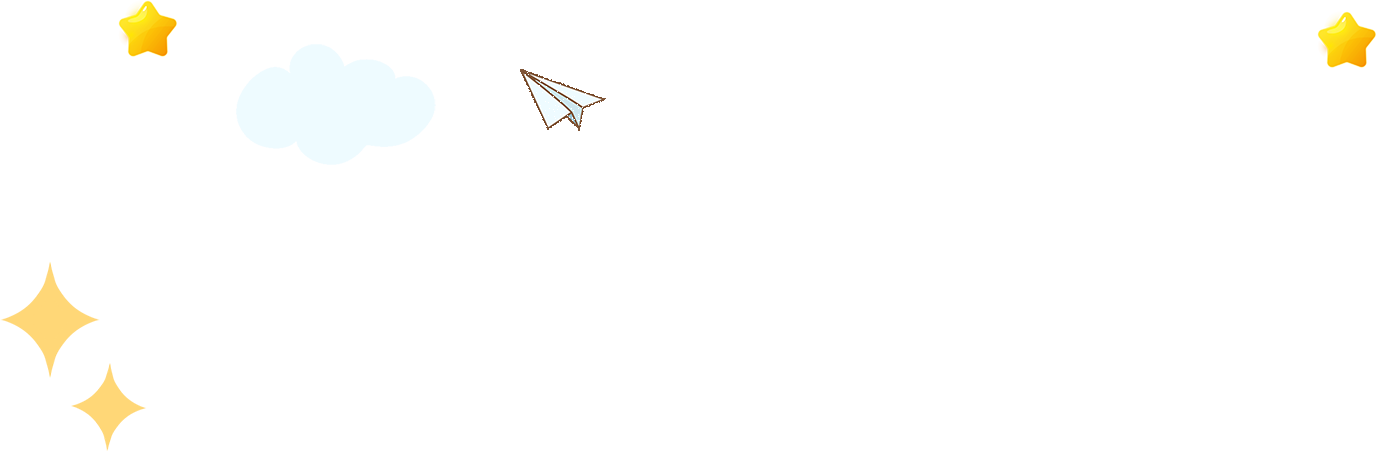 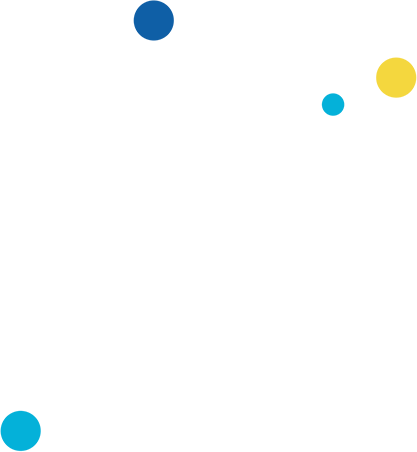 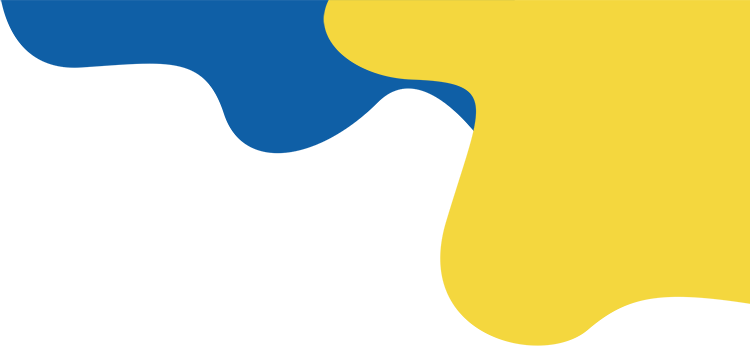 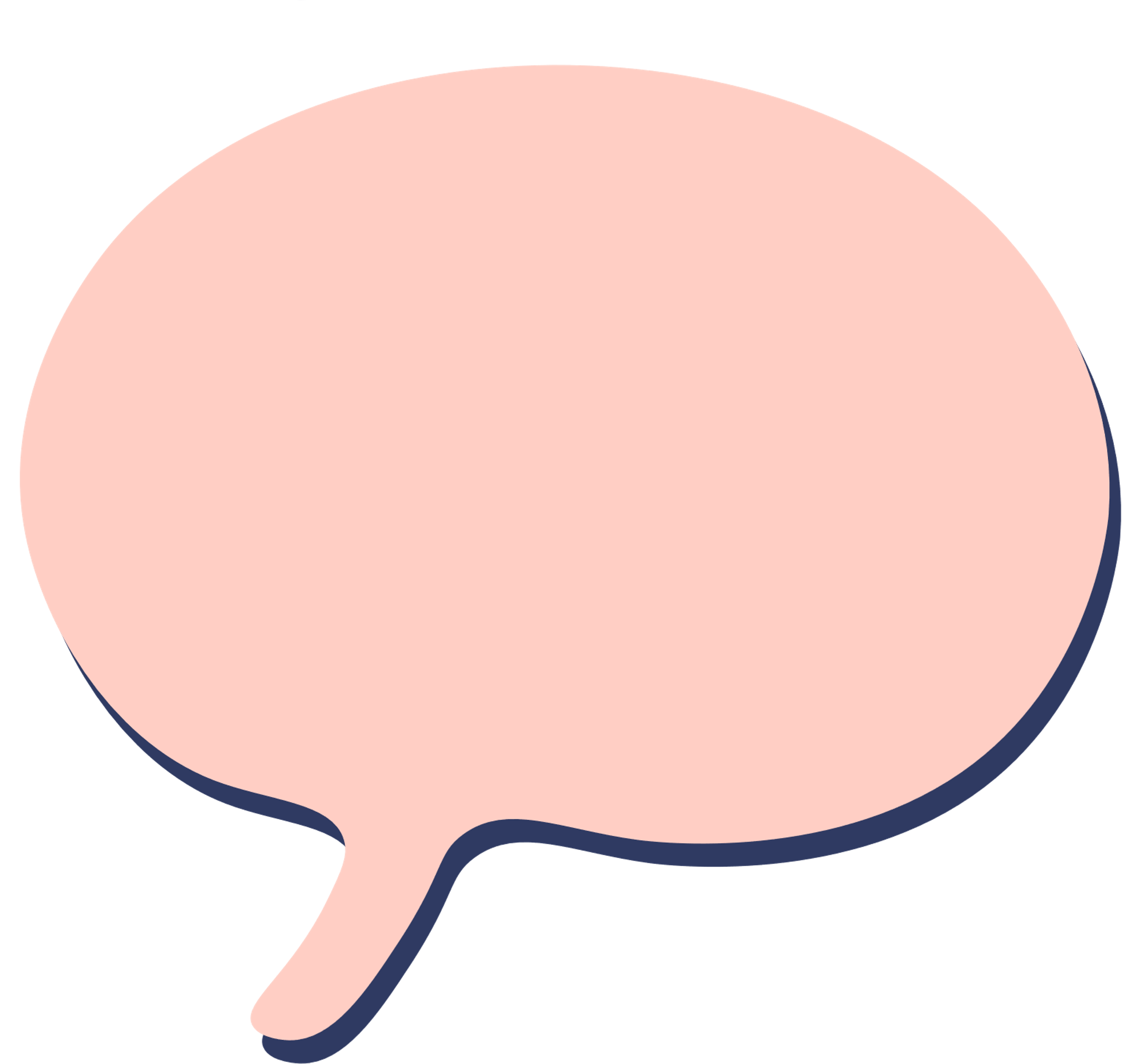 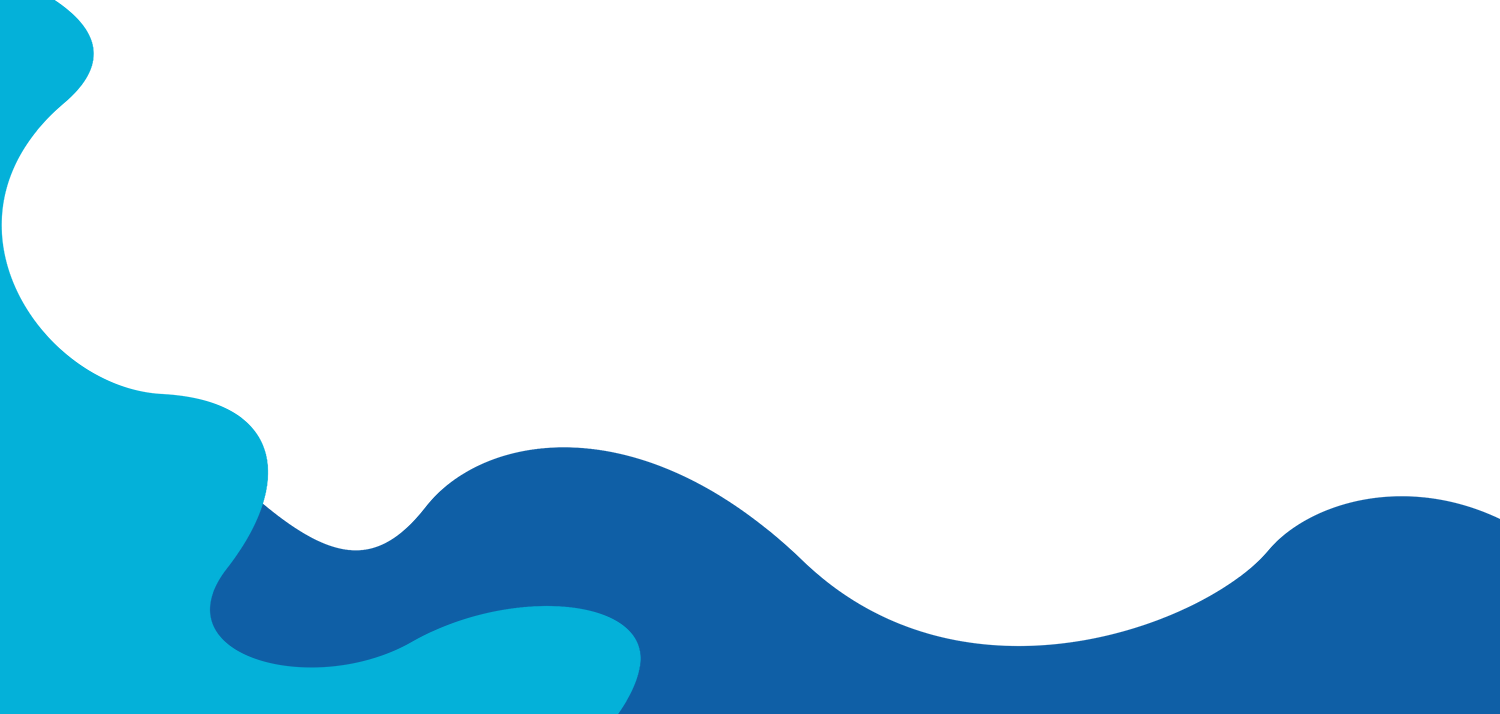 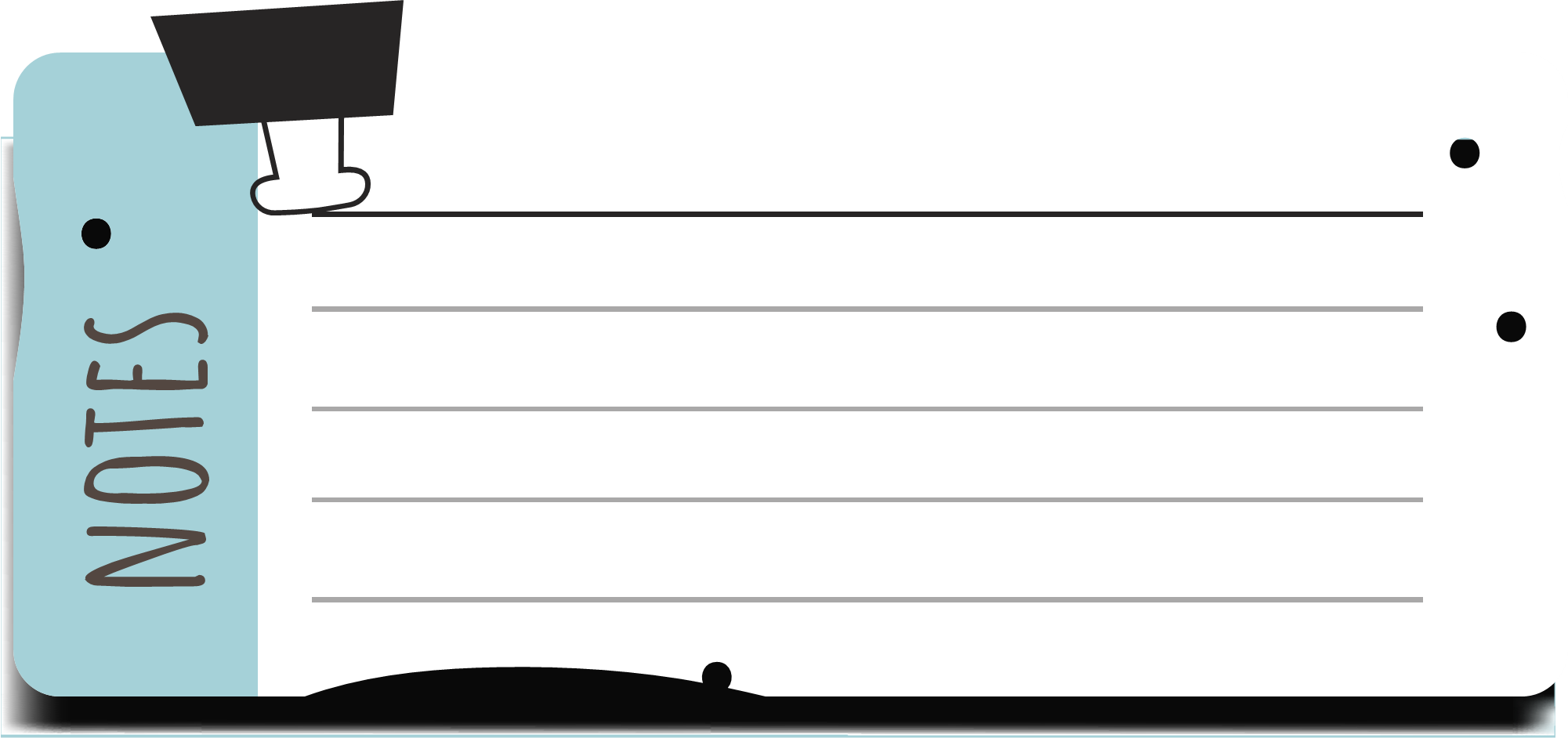 514 293
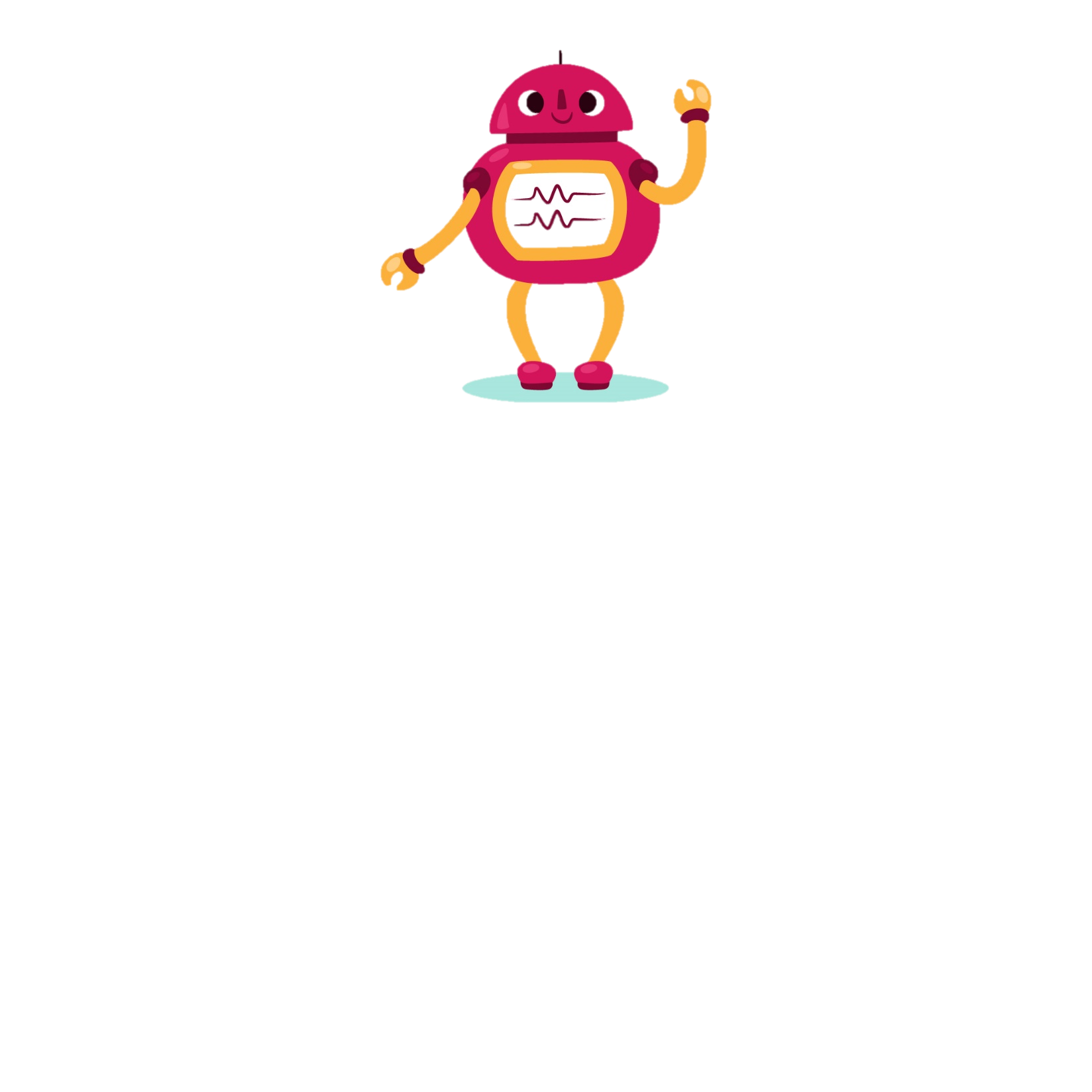 Tớ lập số
9
3
4
2
5
1
Hàng trăm
nghìn
Hàng chục
nghìn
Hàng nghìn
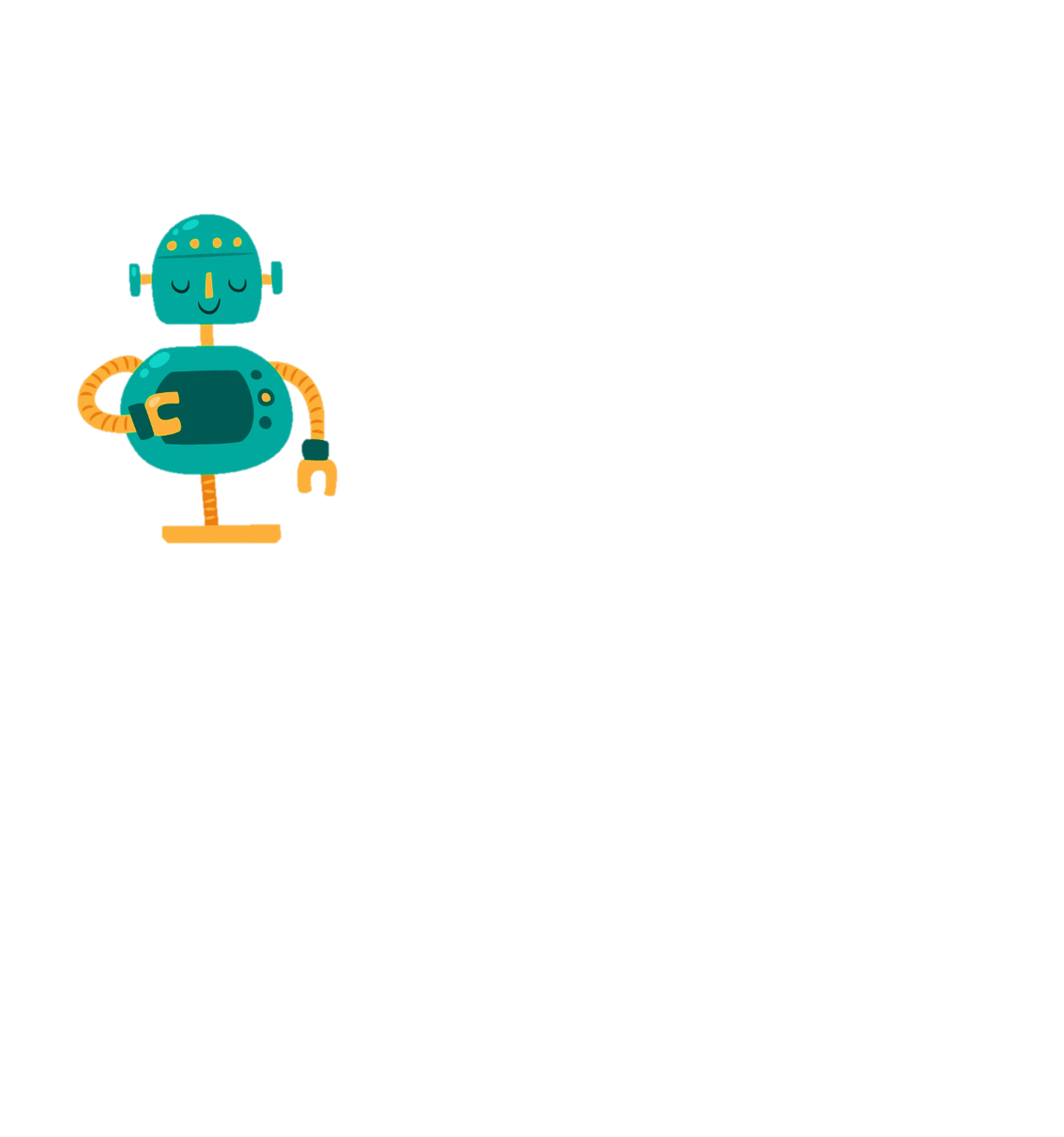 Hàng trăm
Hàng đơn vị
Hàng chục
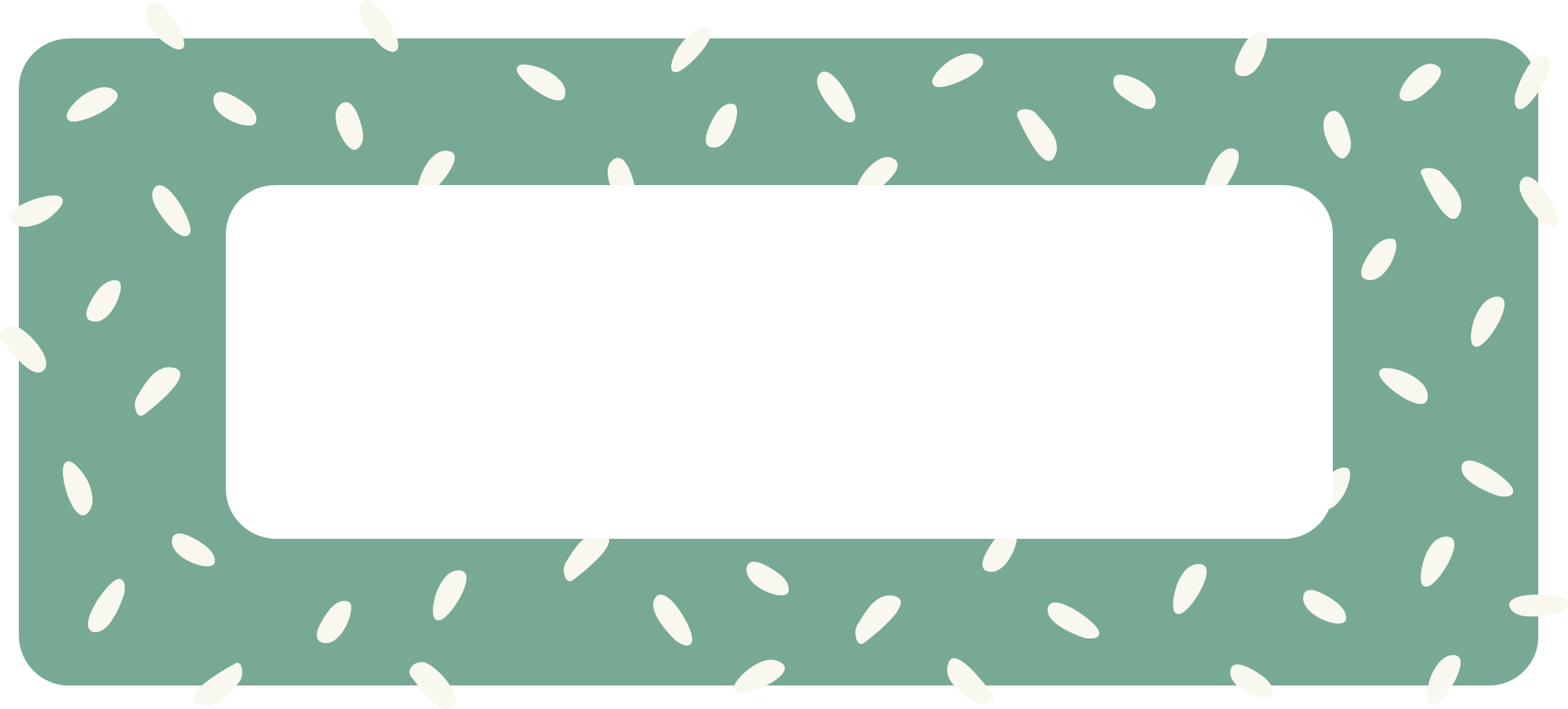 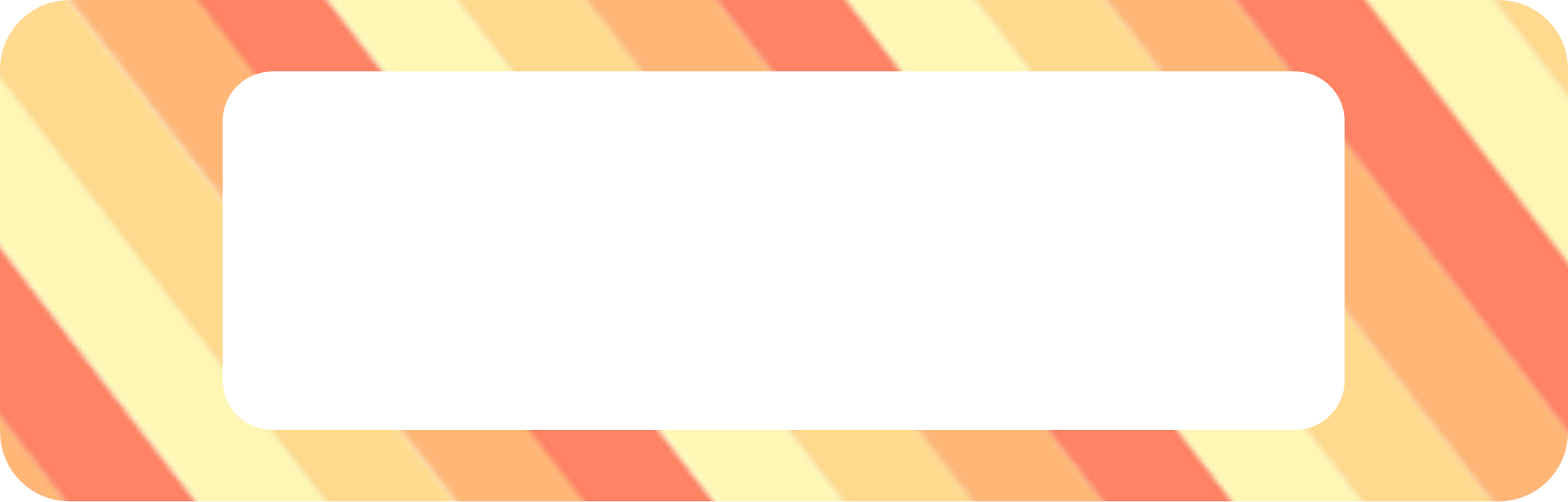 Lớp đơn vị
Lớp nghìn
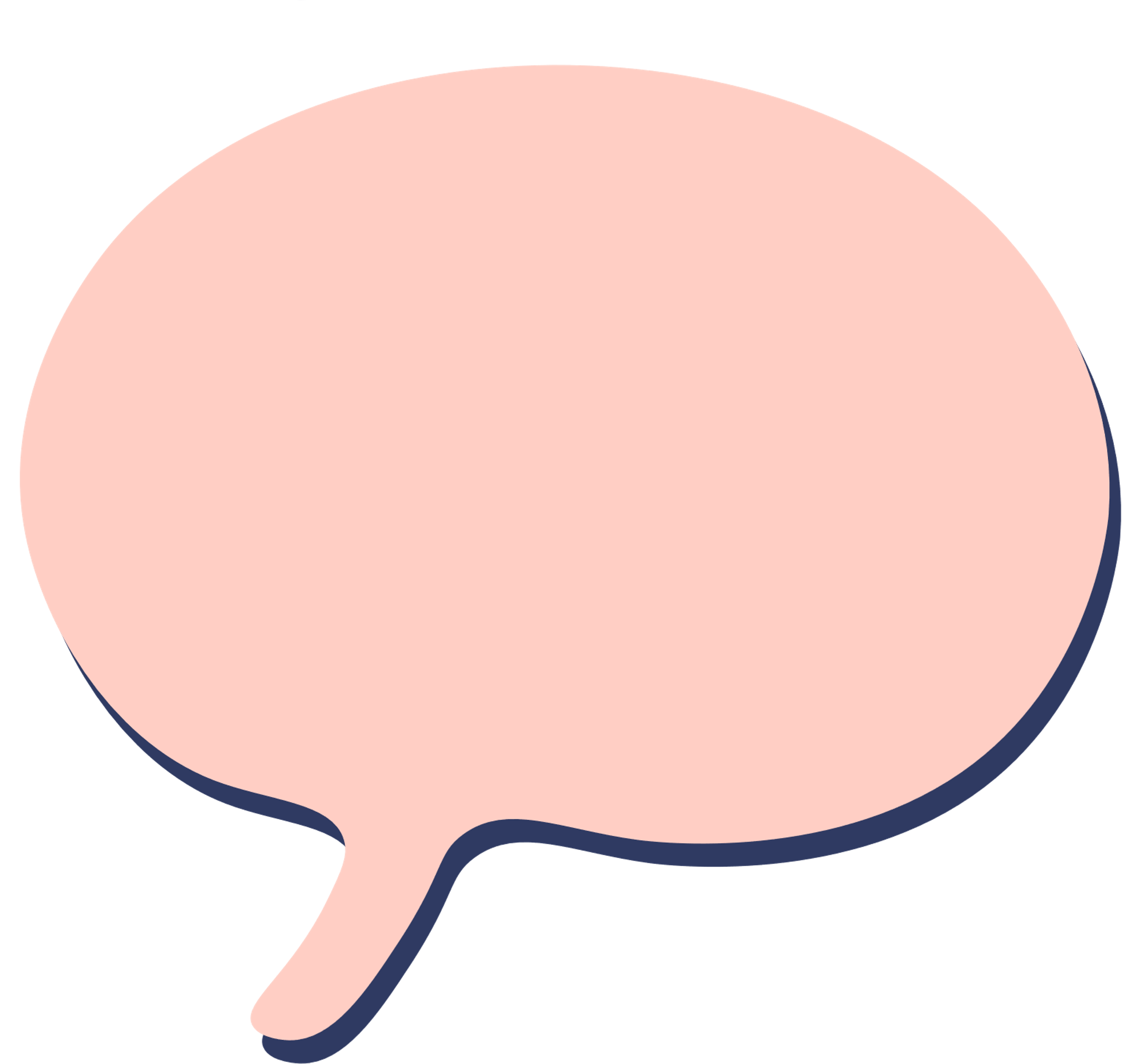 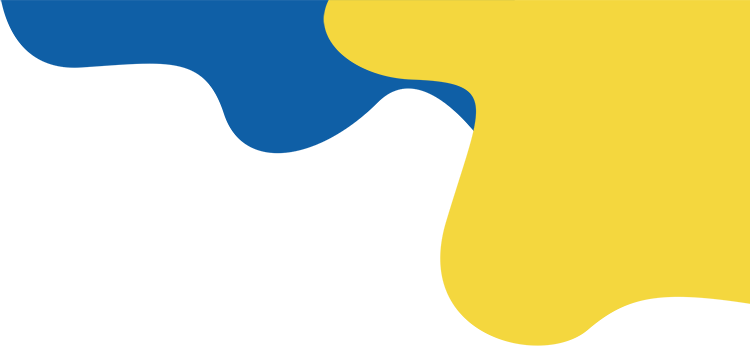 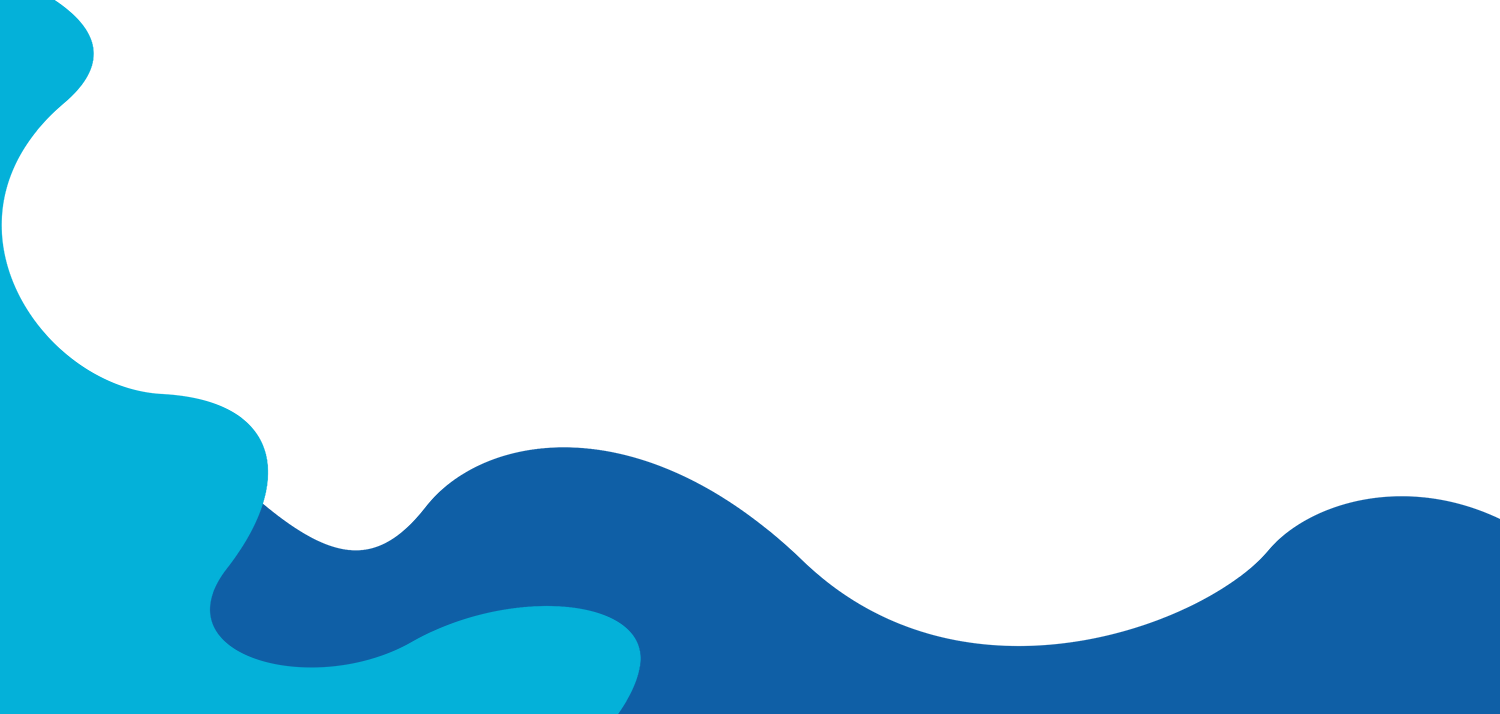 Hãy nêu một số có 6 chữ số mà em yêu thích. Xác định hàng, lớp của các chữ số trong số đó.
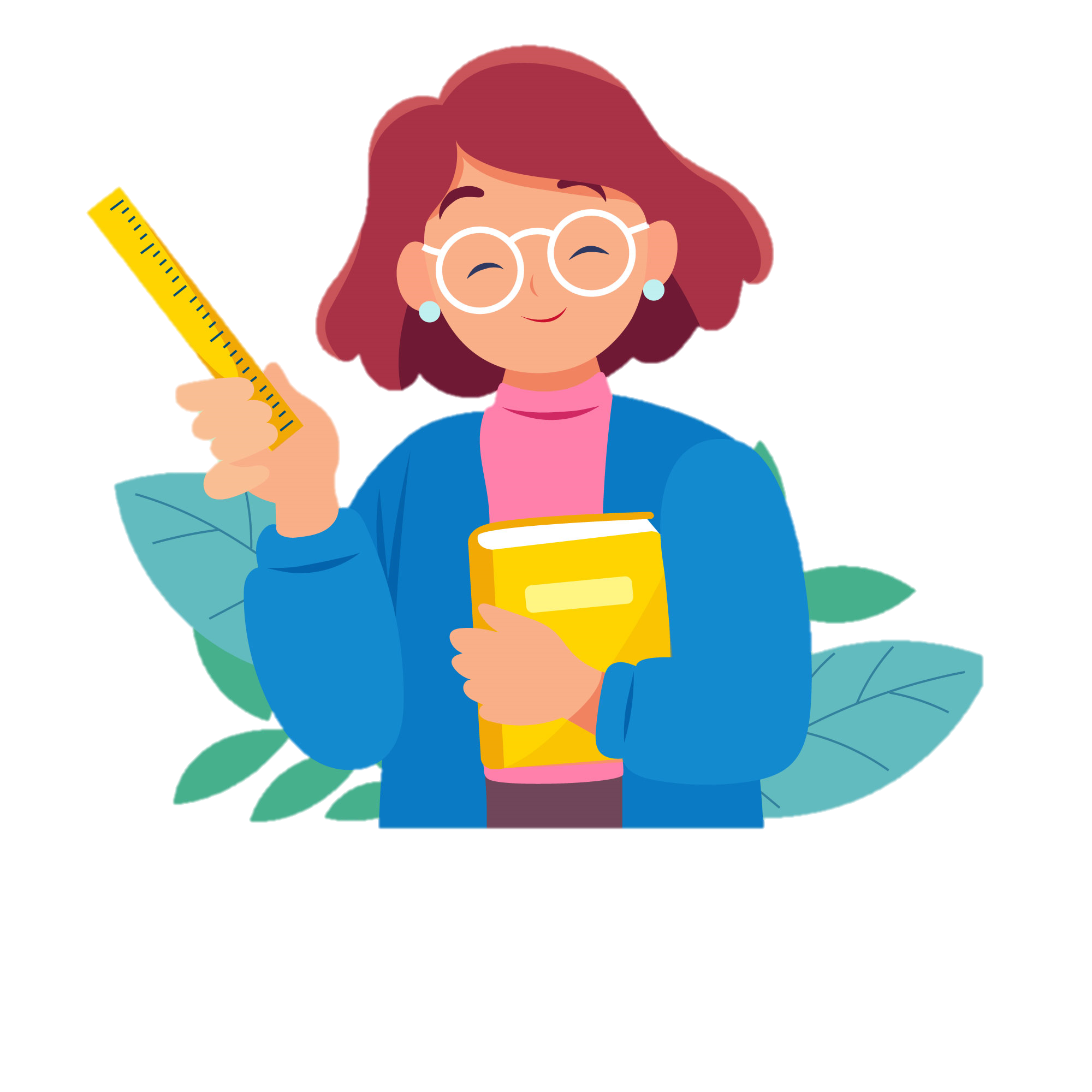 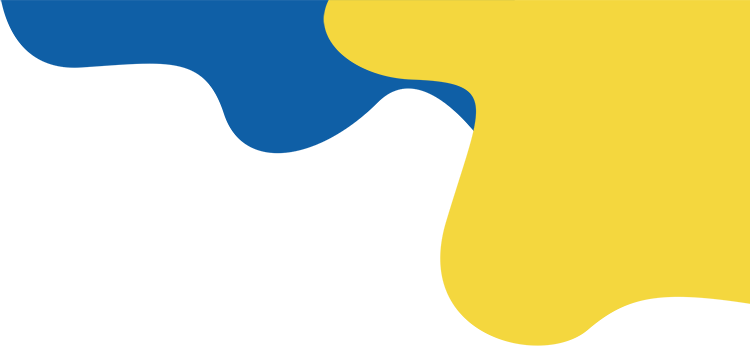 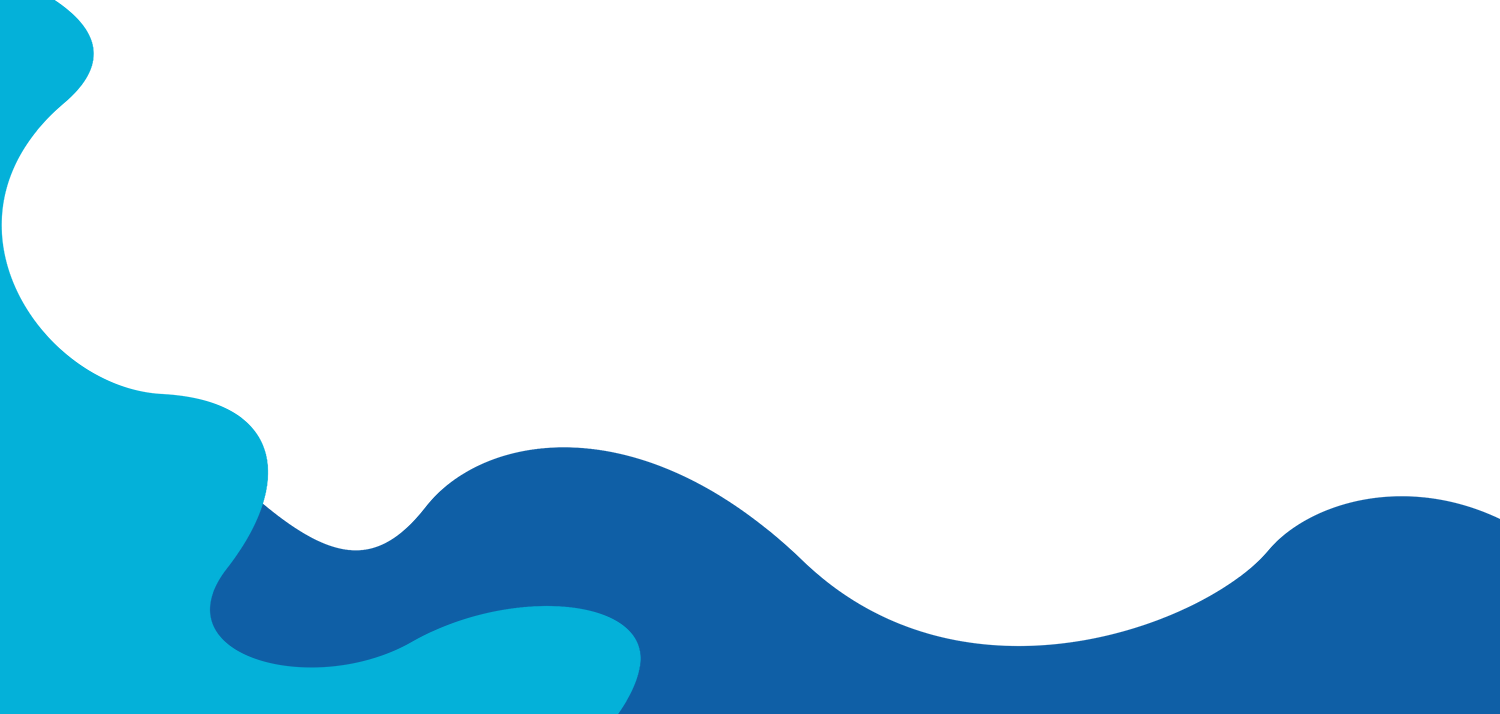 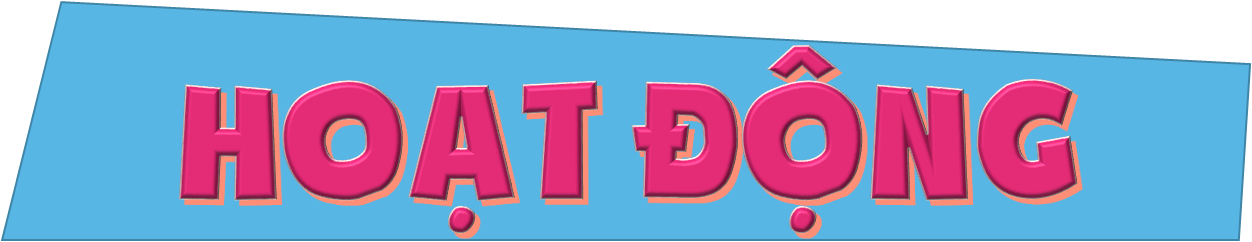 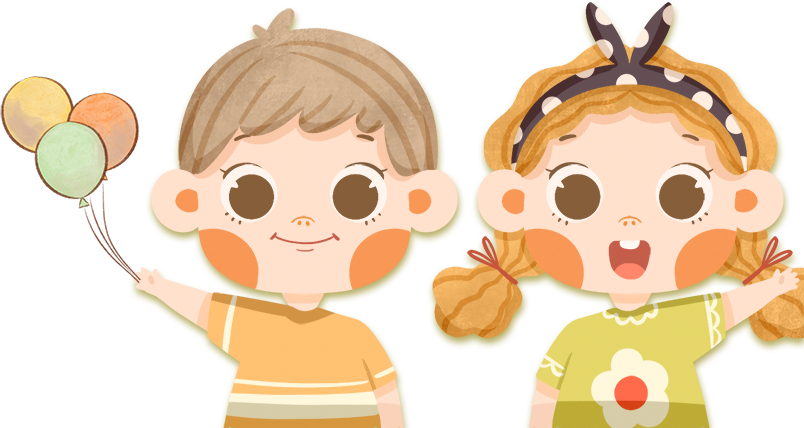 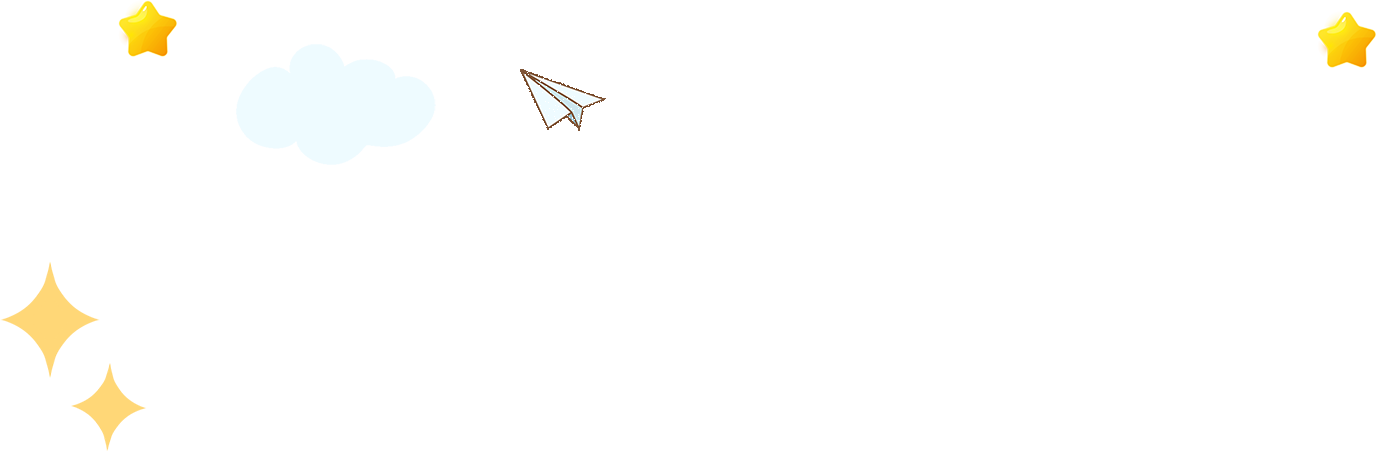 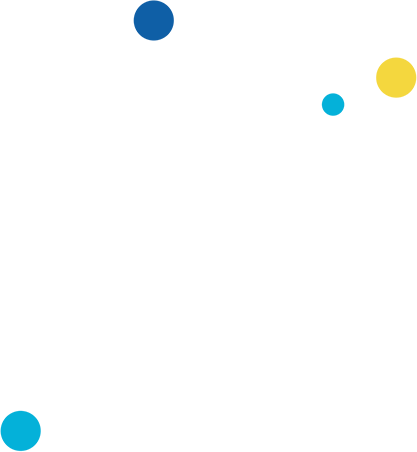 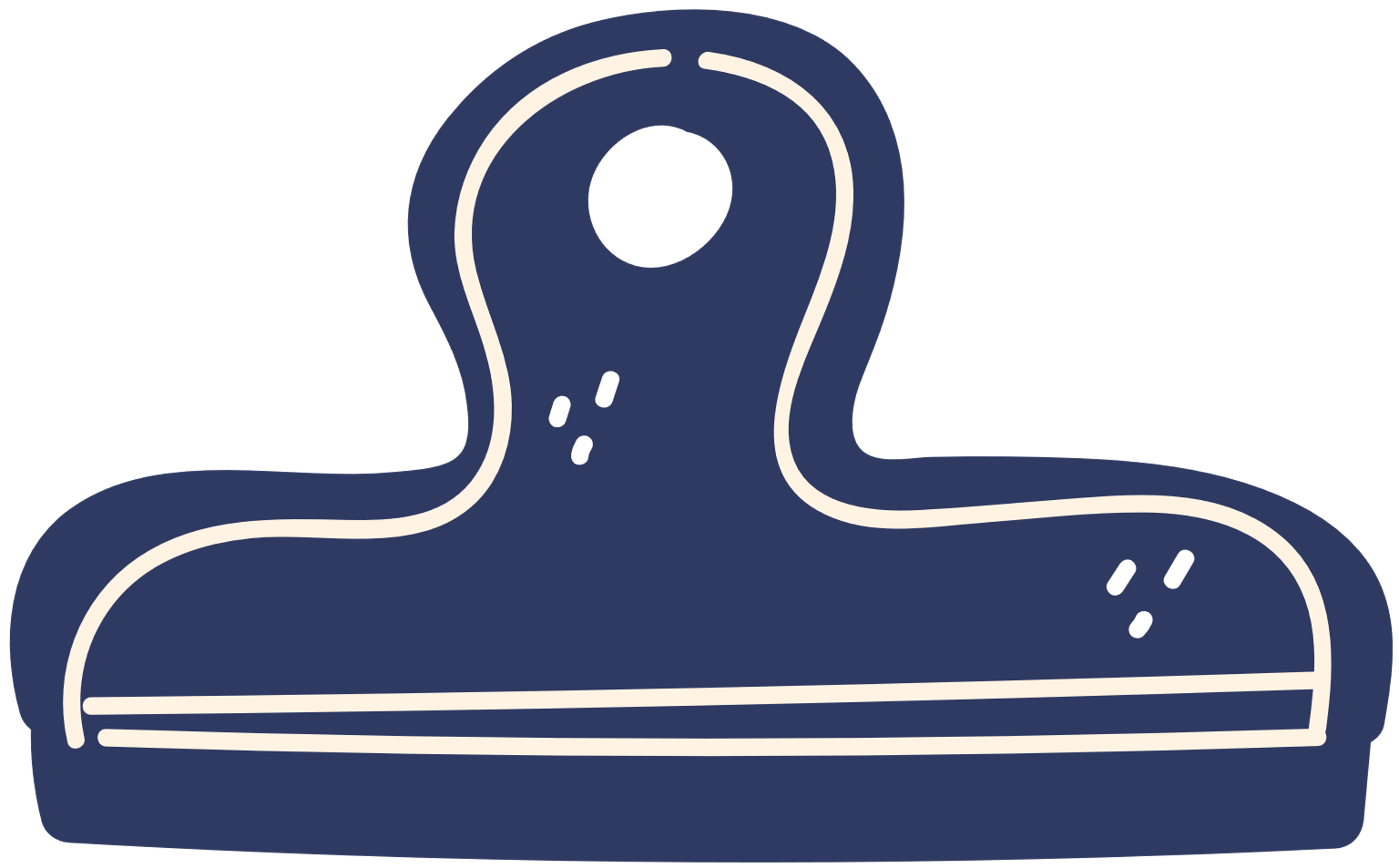 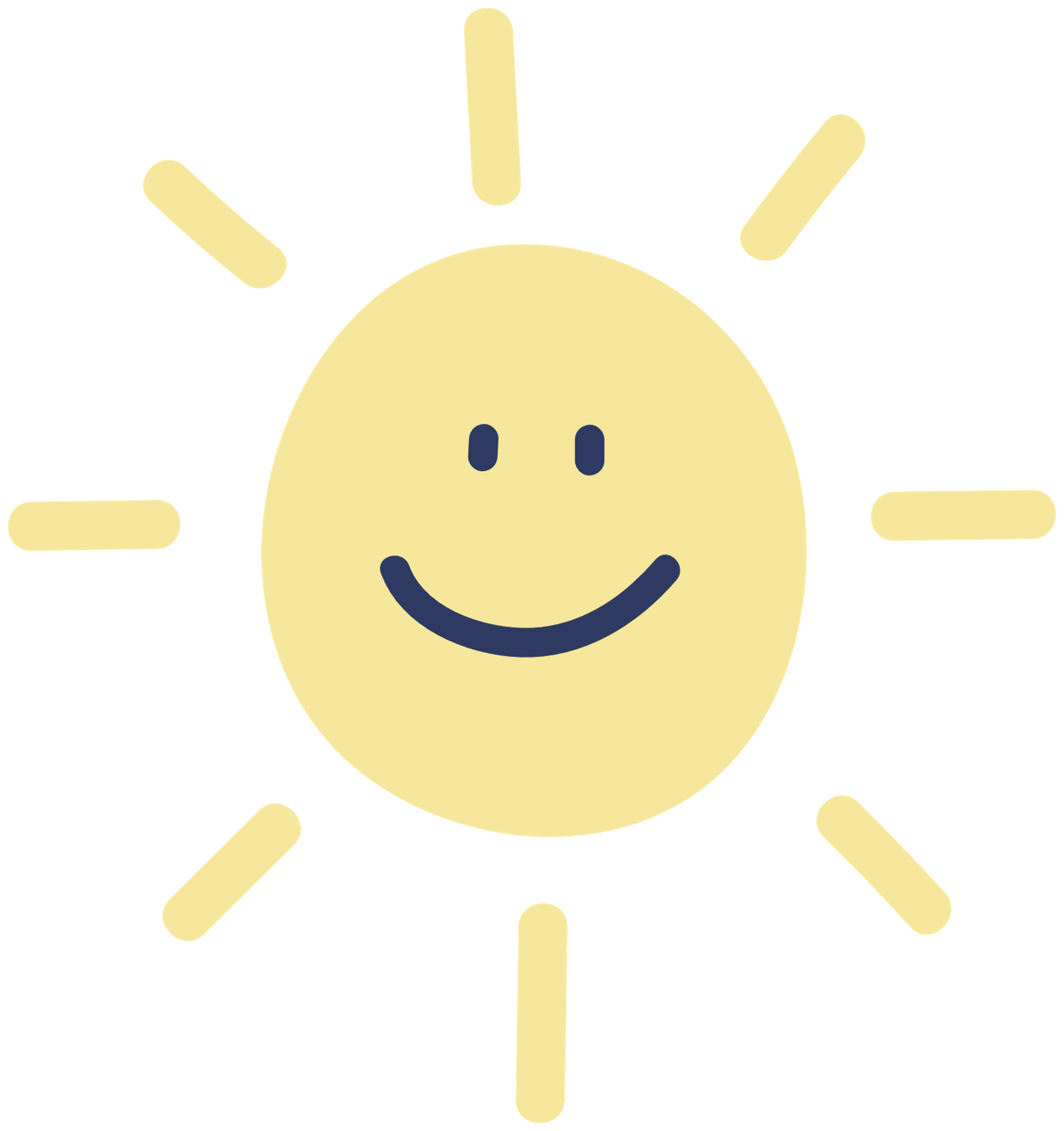 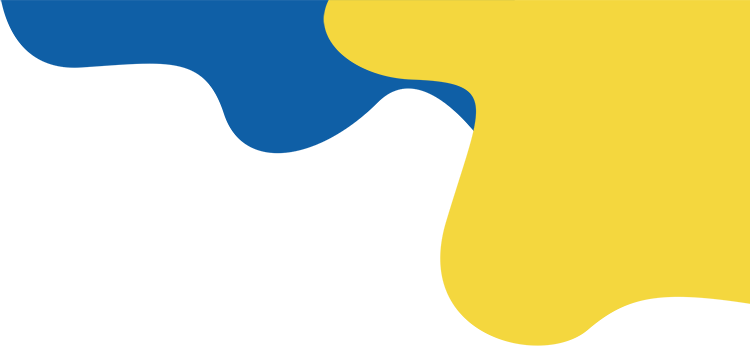 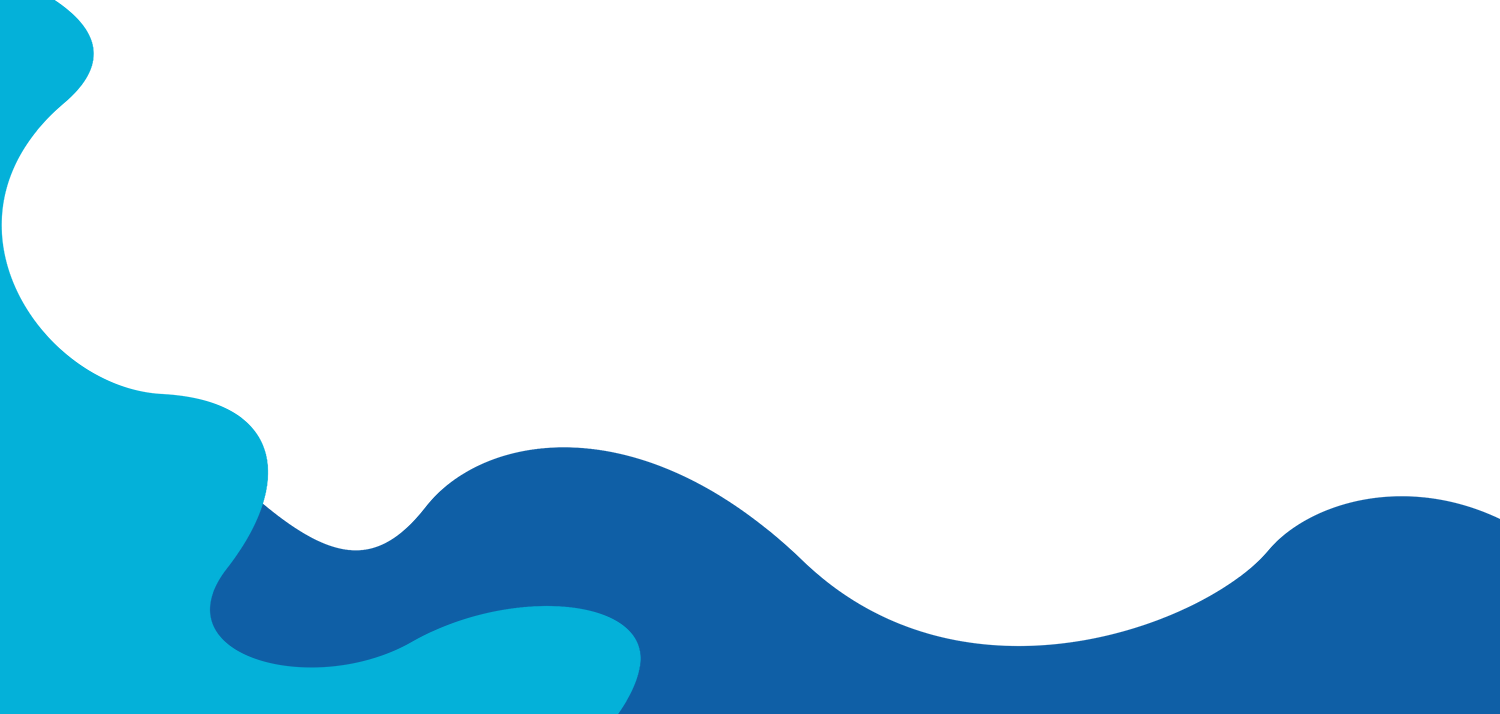 Bài 1: Hoàn thành bảng sau:
1
9
?
7
?
?
3
?
3
?
7
?
92 340
?
?
?
0
6
?
3
0
?
?
454 004
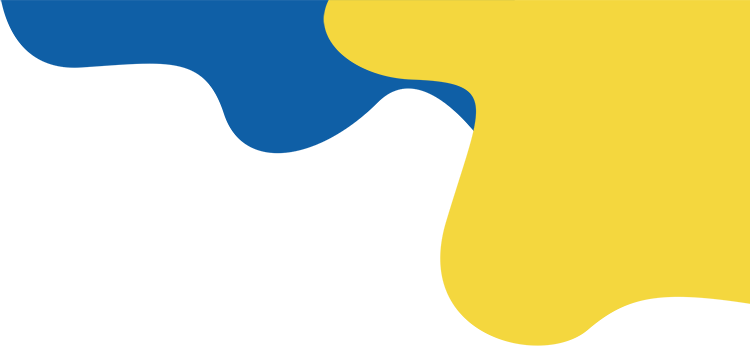 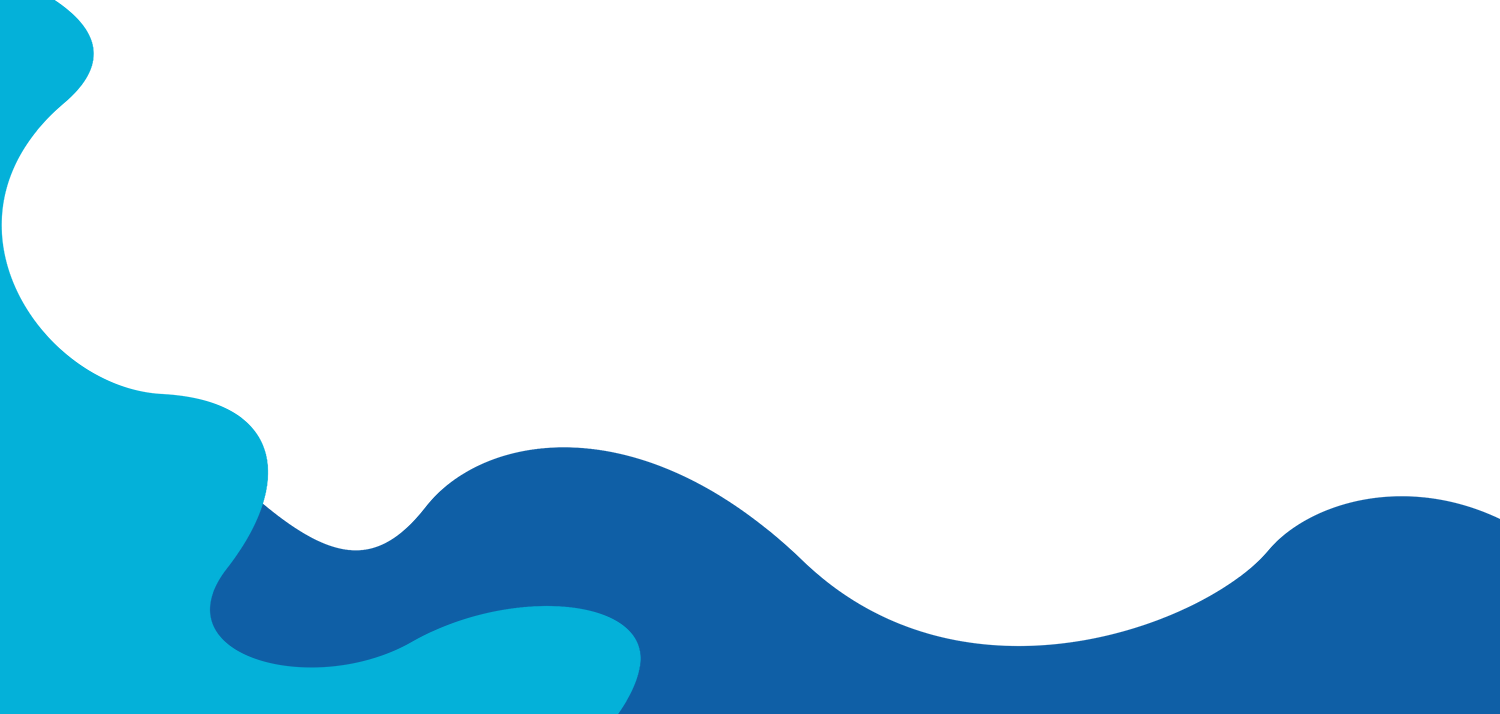 Bài 2: Đọc số và cho biết chữ số 3 mỗi số thuộc hàng nào, lớp nào:
Một trăm bảy mươi hai nghìn chín trăm ba mươi tám
đơn vị
chục
172 938
Tám trăm hai mươi bảy nghìn ba trăm tám mươi chín
trăm
đơn vị
827 389
Một trăm sáu mươi ba nghìn hai trăm hai mươi hai
nghìn
nghìn
163 222
Ba trăm chín mươi nghìn hai trăm hai mươi bảy
390 227
trăm nghìn
nghìn
Tám trăm sáu mươi hai nghìn không trăm linh ba
862 003
đơn vị
đơn vị
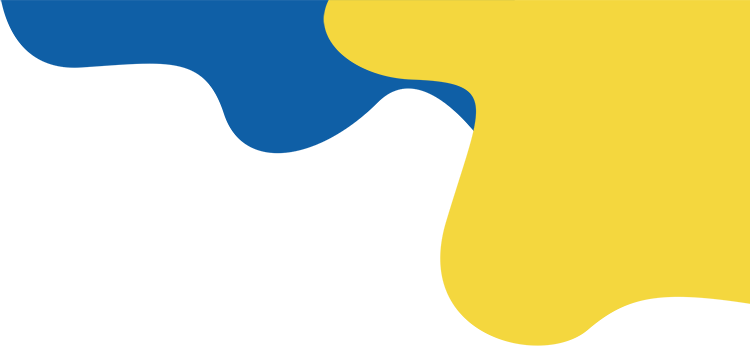 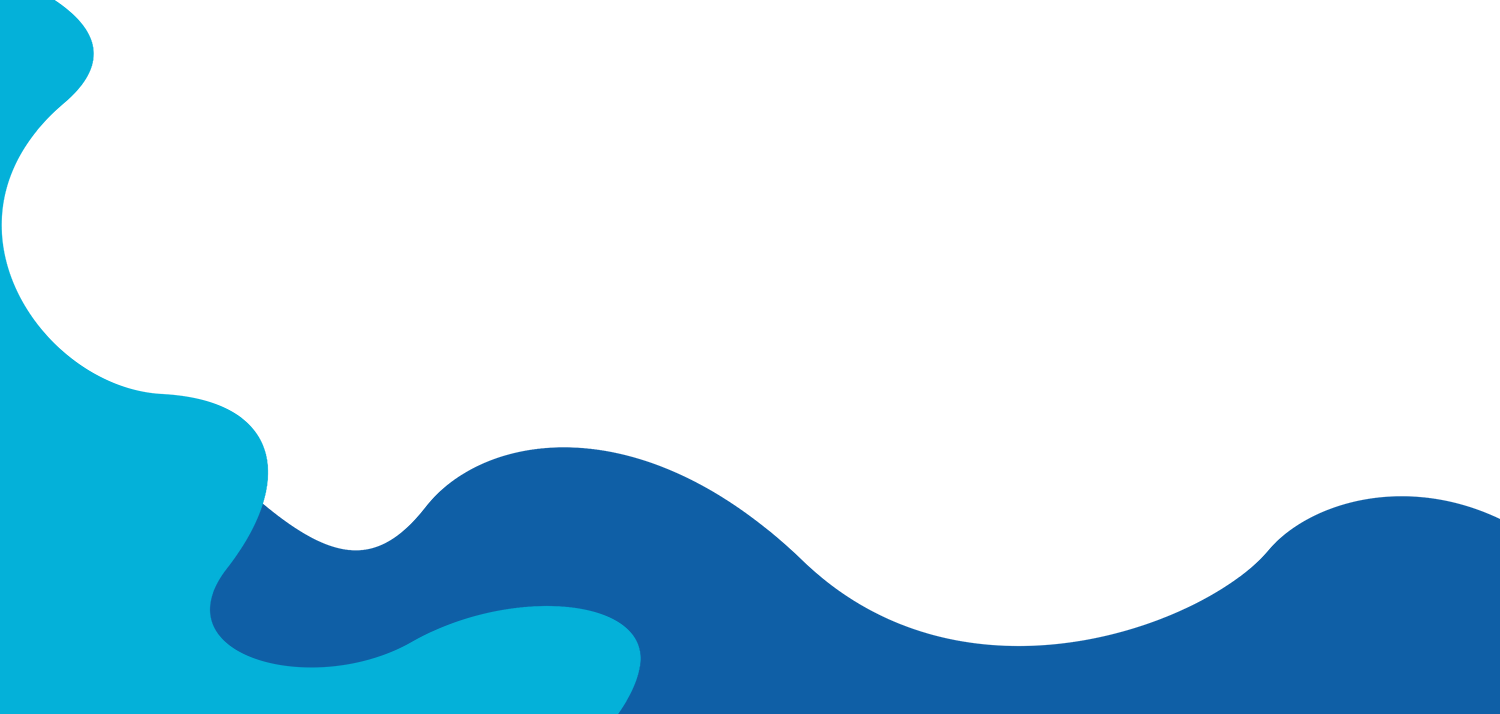 Bài 3: Tìm giá trị theo vị trí của chữ số được gạch chân 
ở mỗi số (theo mẫu).
7
?
GIÁ TRỊ
10 000
700  000
?
?
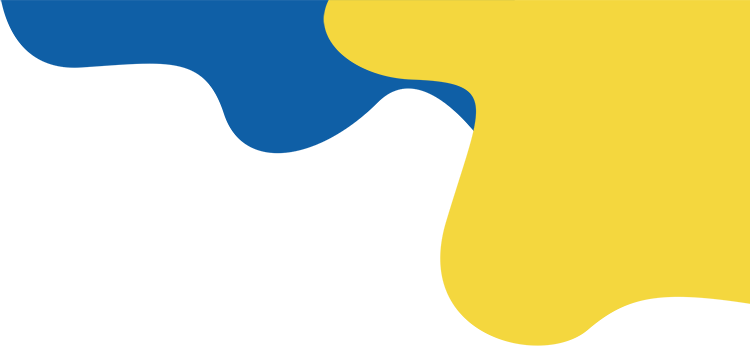 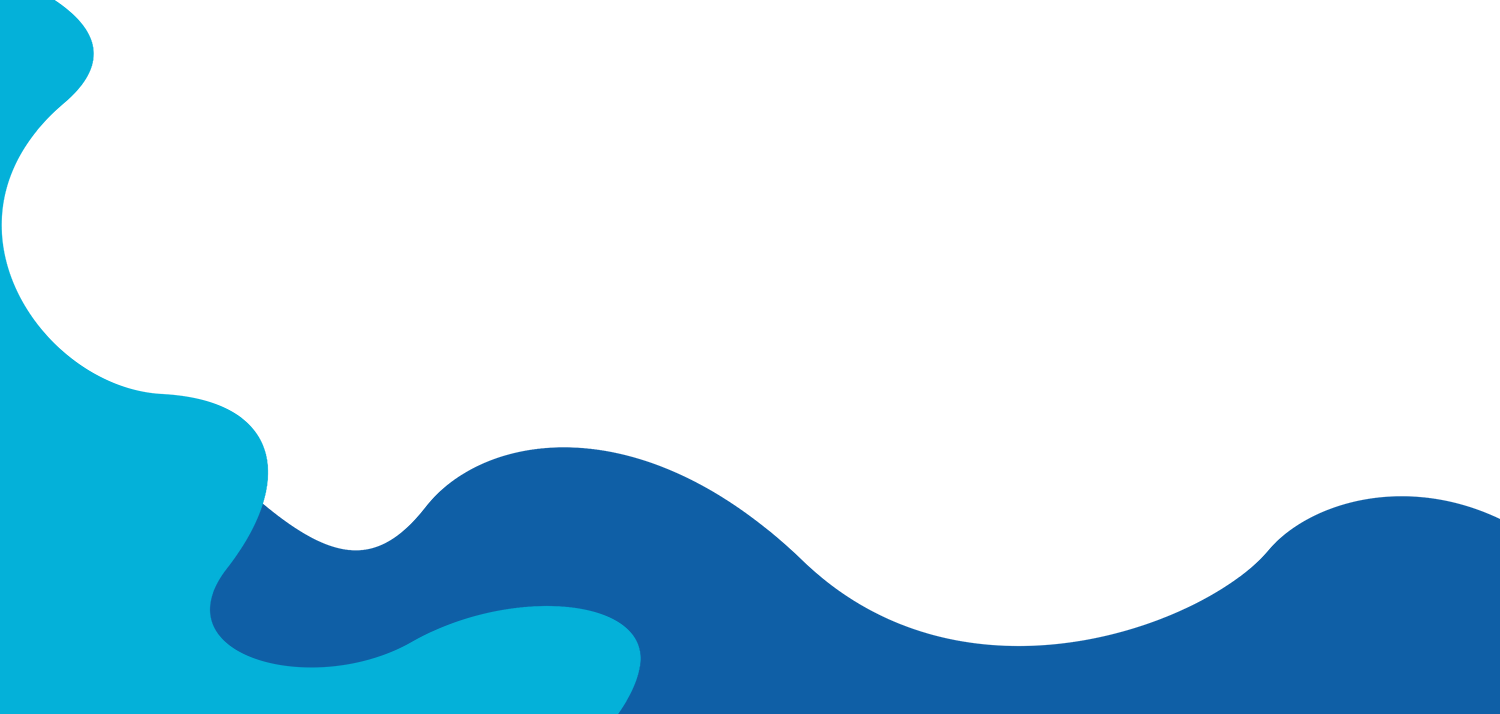 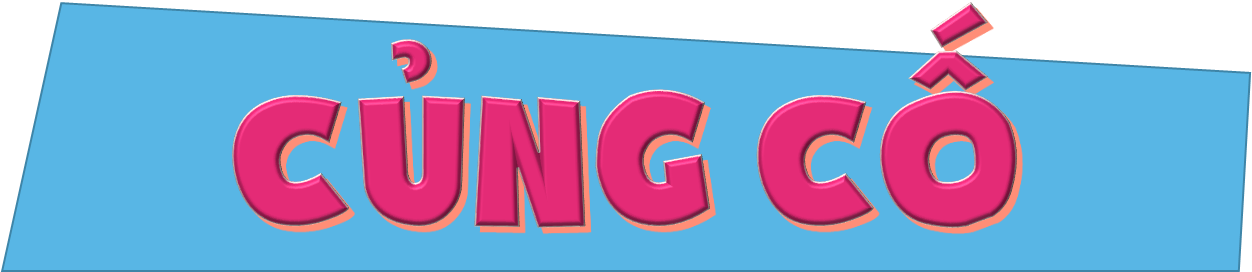 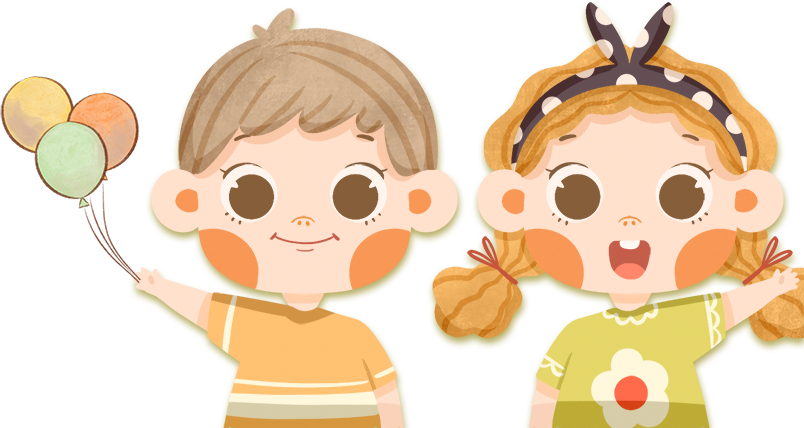 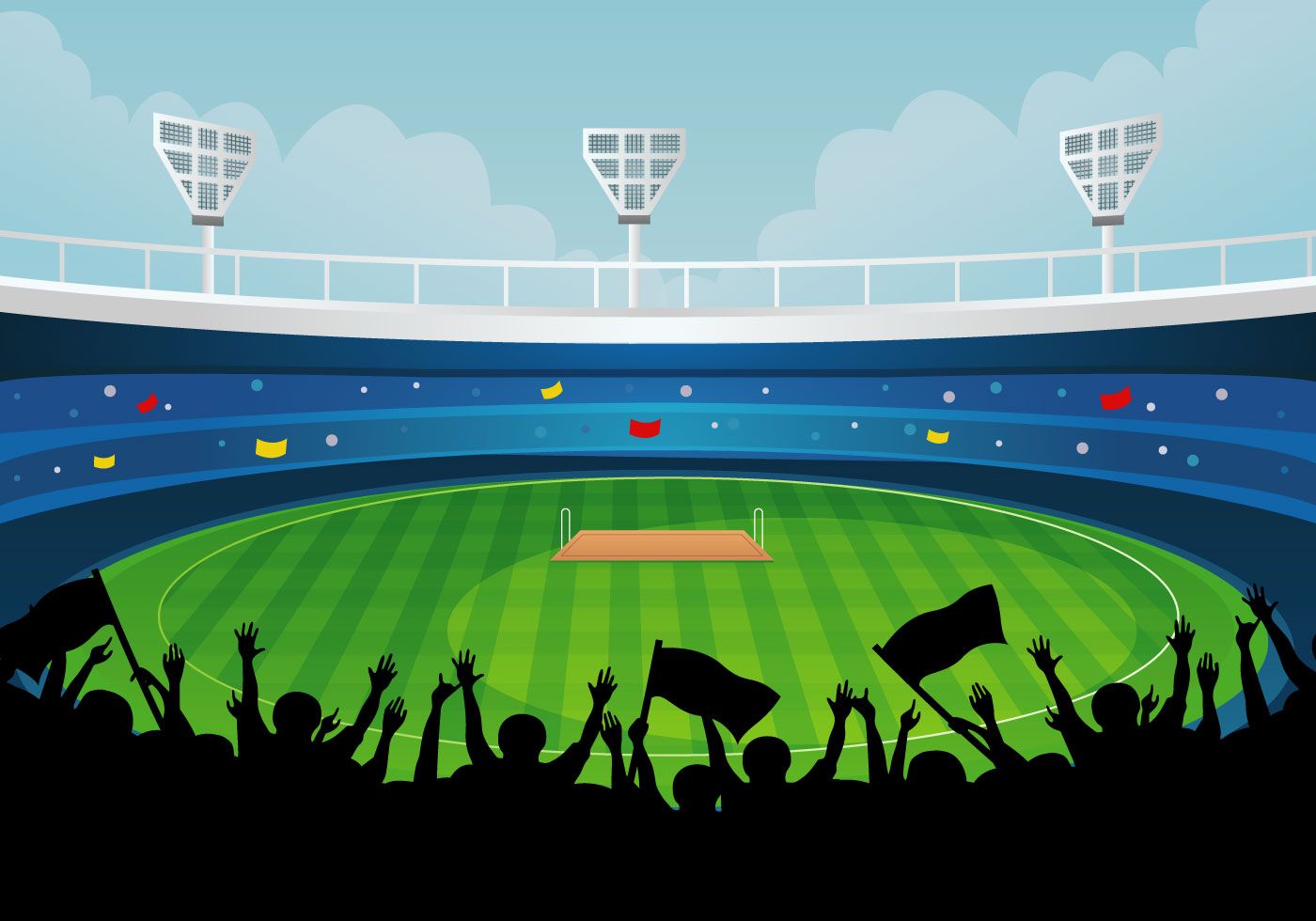 Măng non
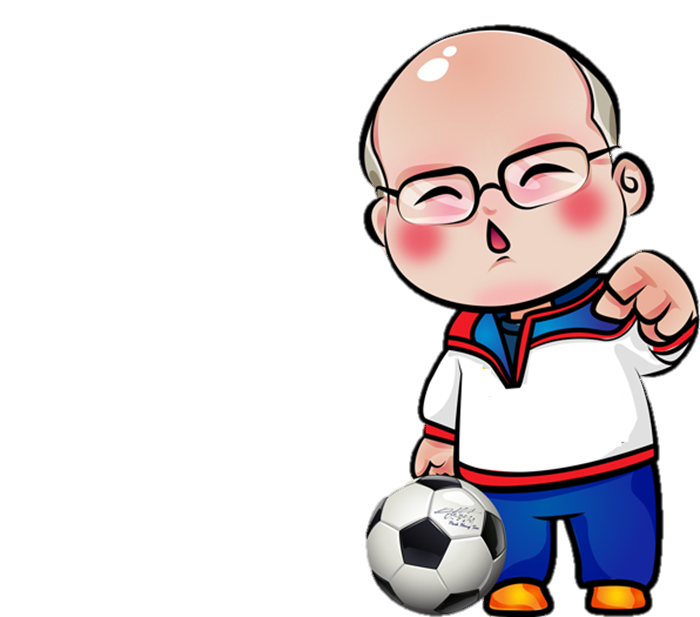 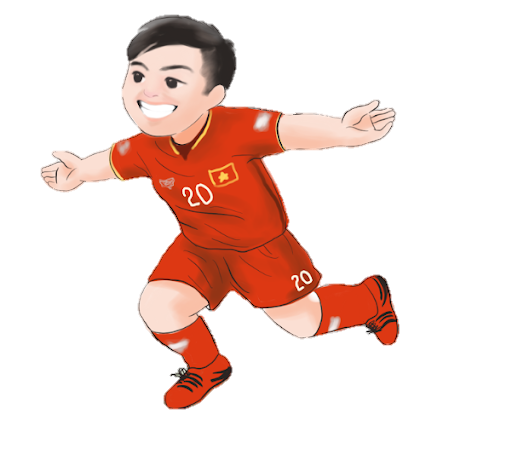 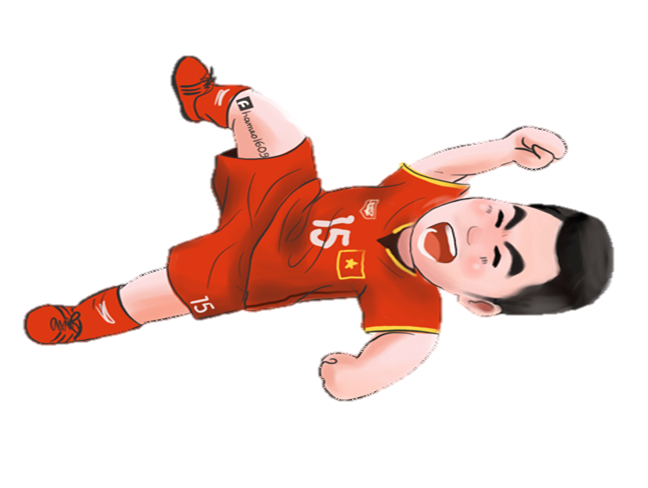 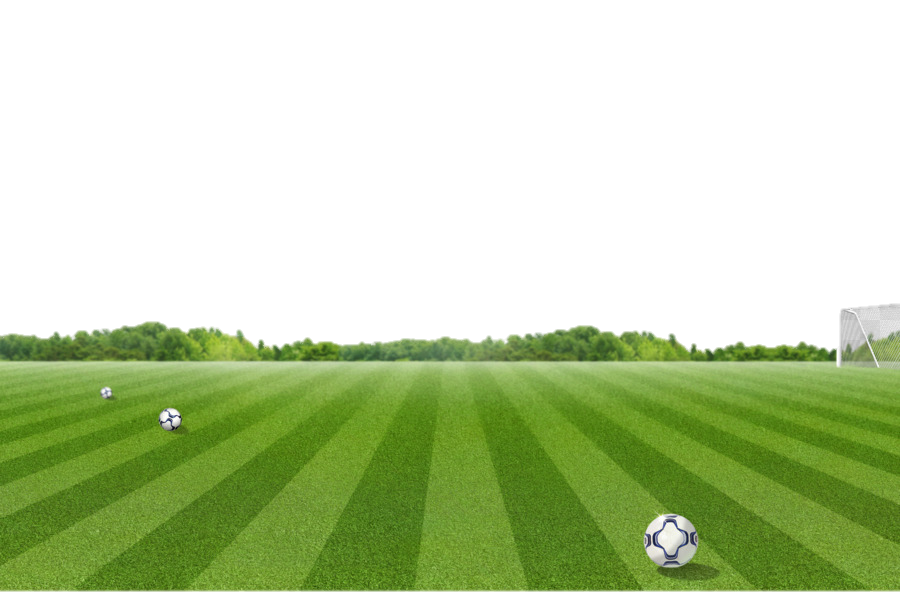 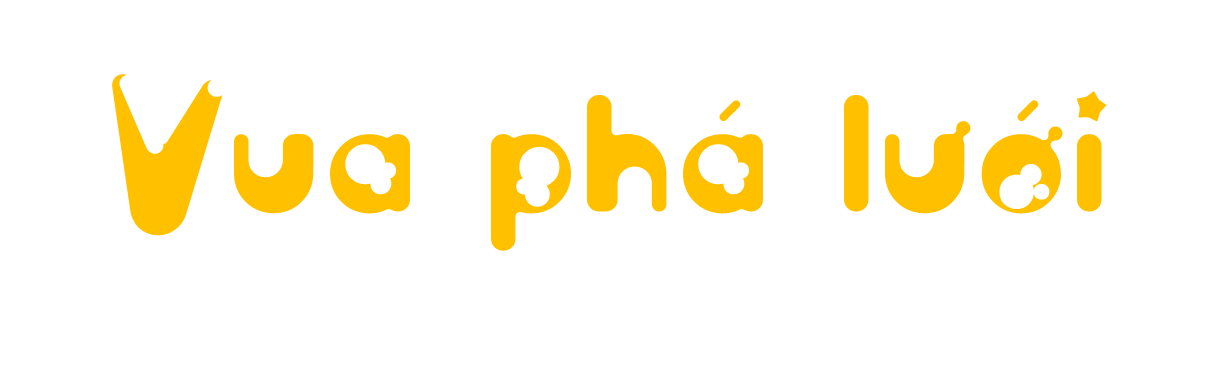 Măng non
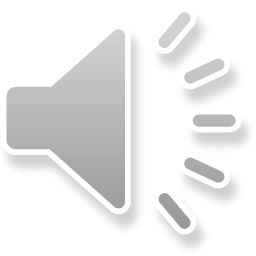 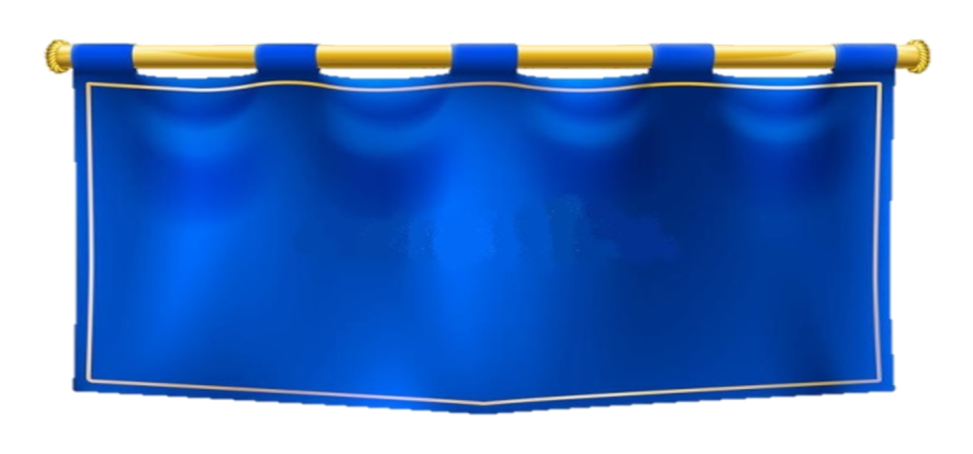 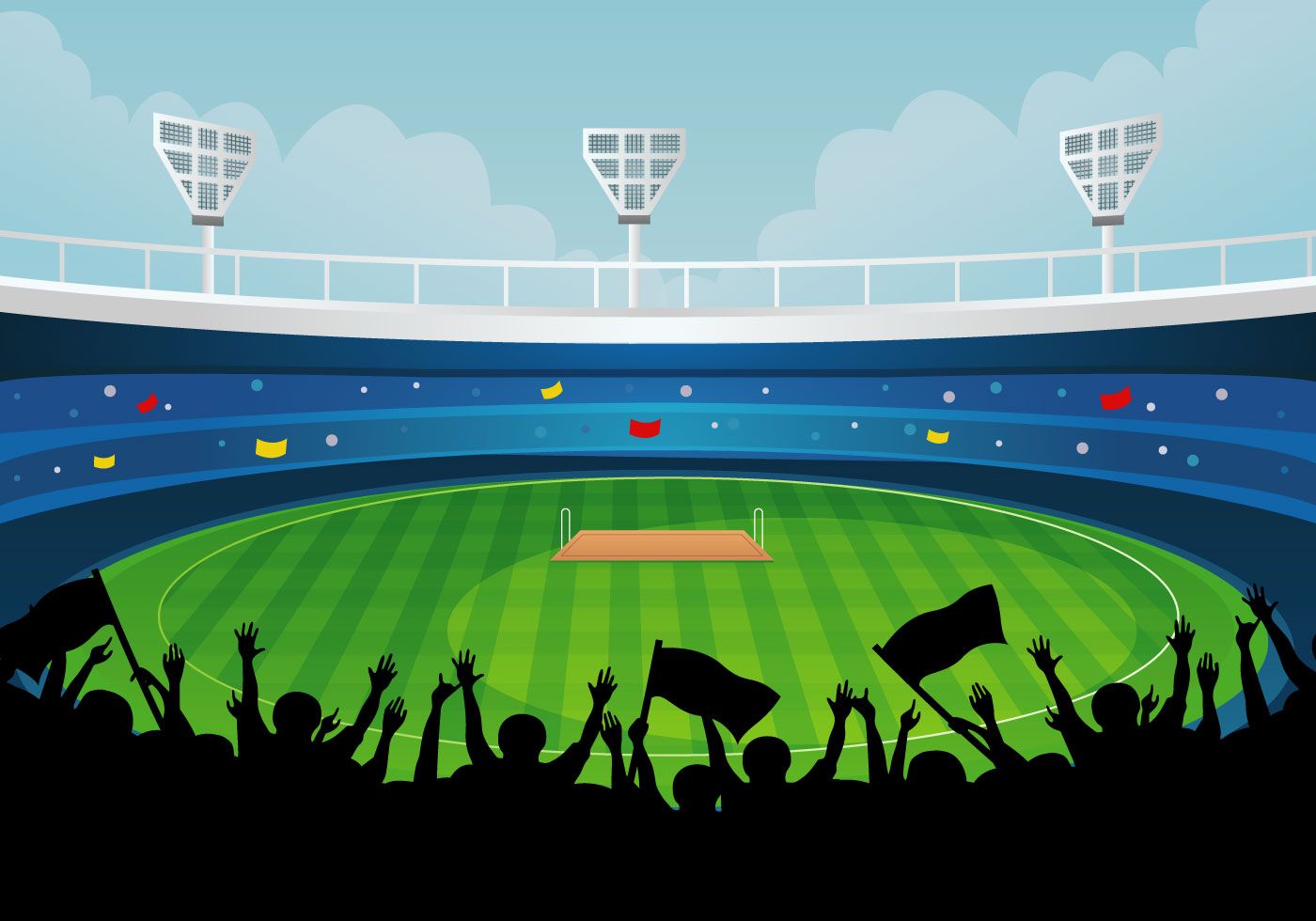 Măng non
Lớp đơn vị gồm?
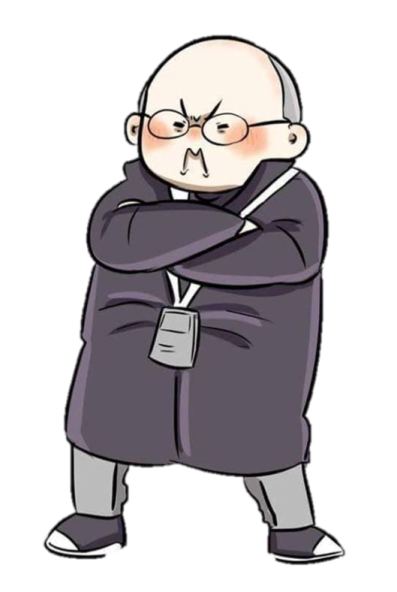 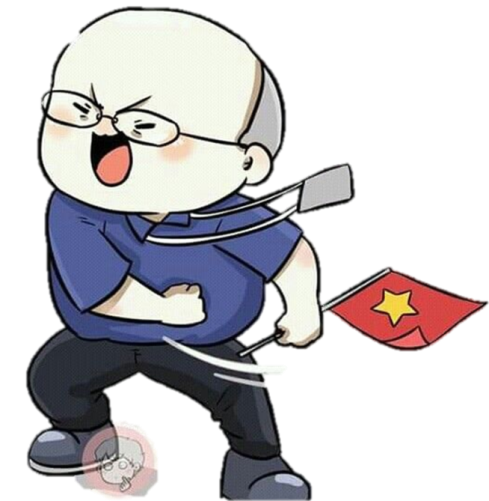 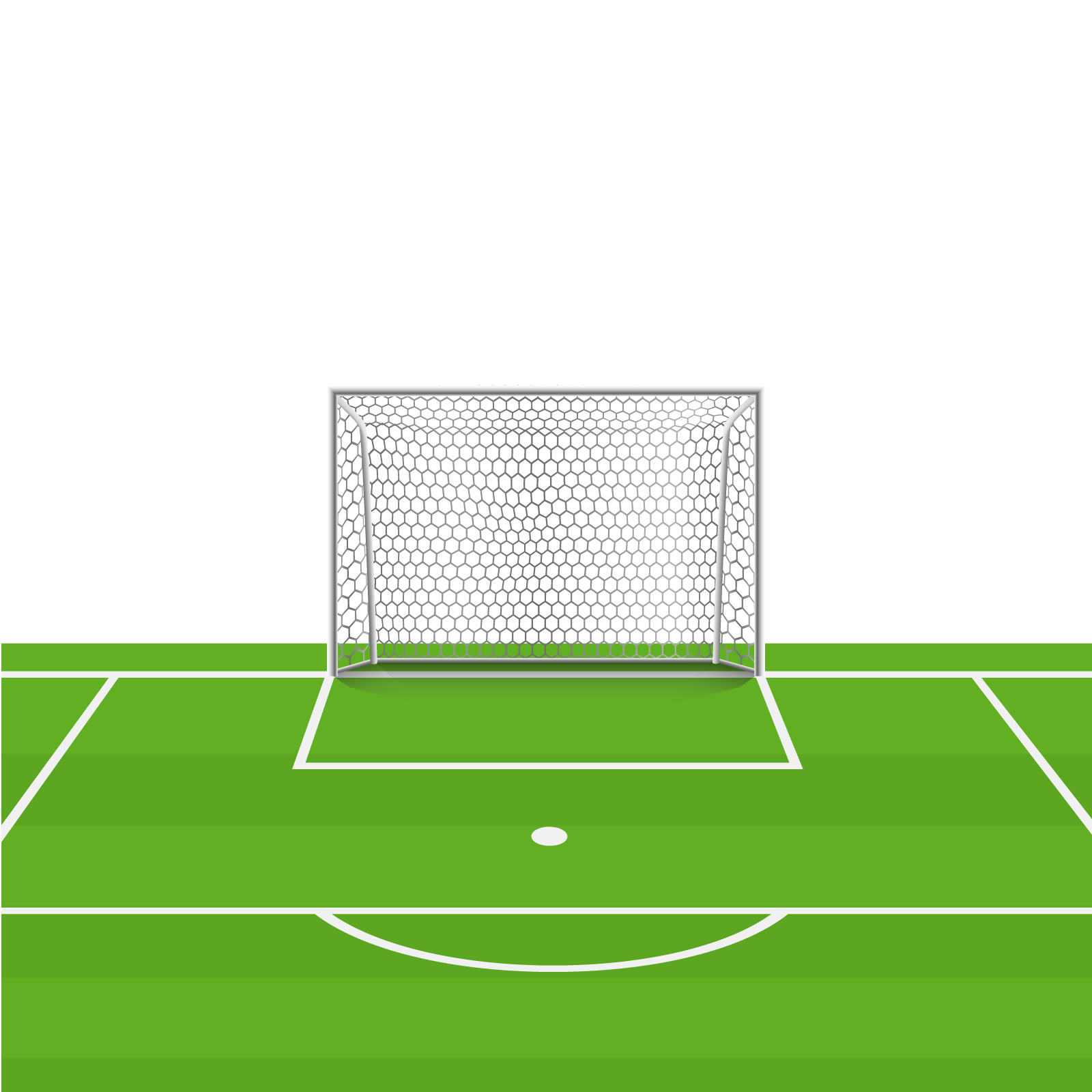 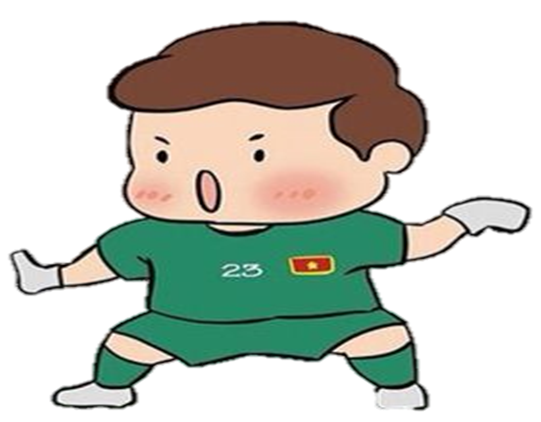 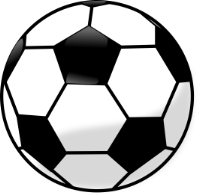 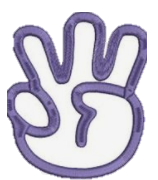 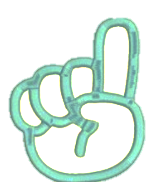 Hàng chục, hàng nghìn
Hàng nghìn, hàng trăm, hàng chục
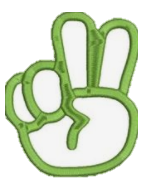 Hàng trăm, hàng chục, hàng đơn vị
Măng non
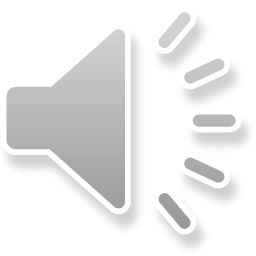 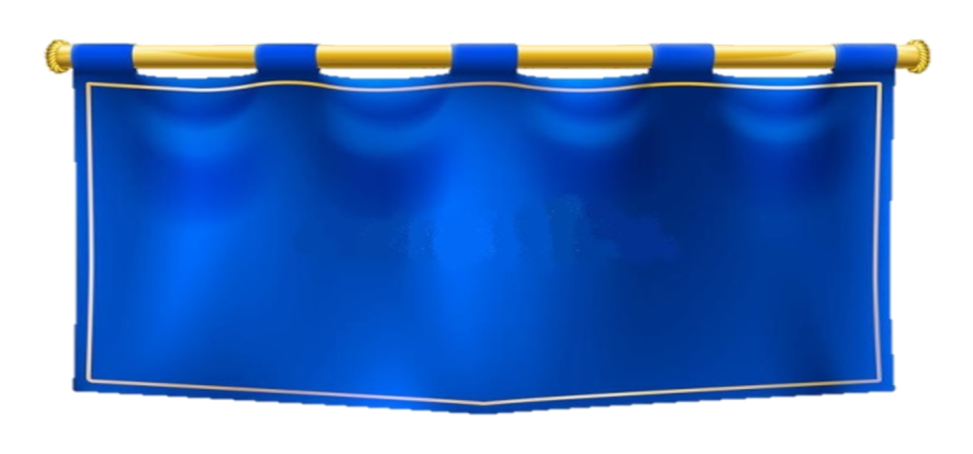 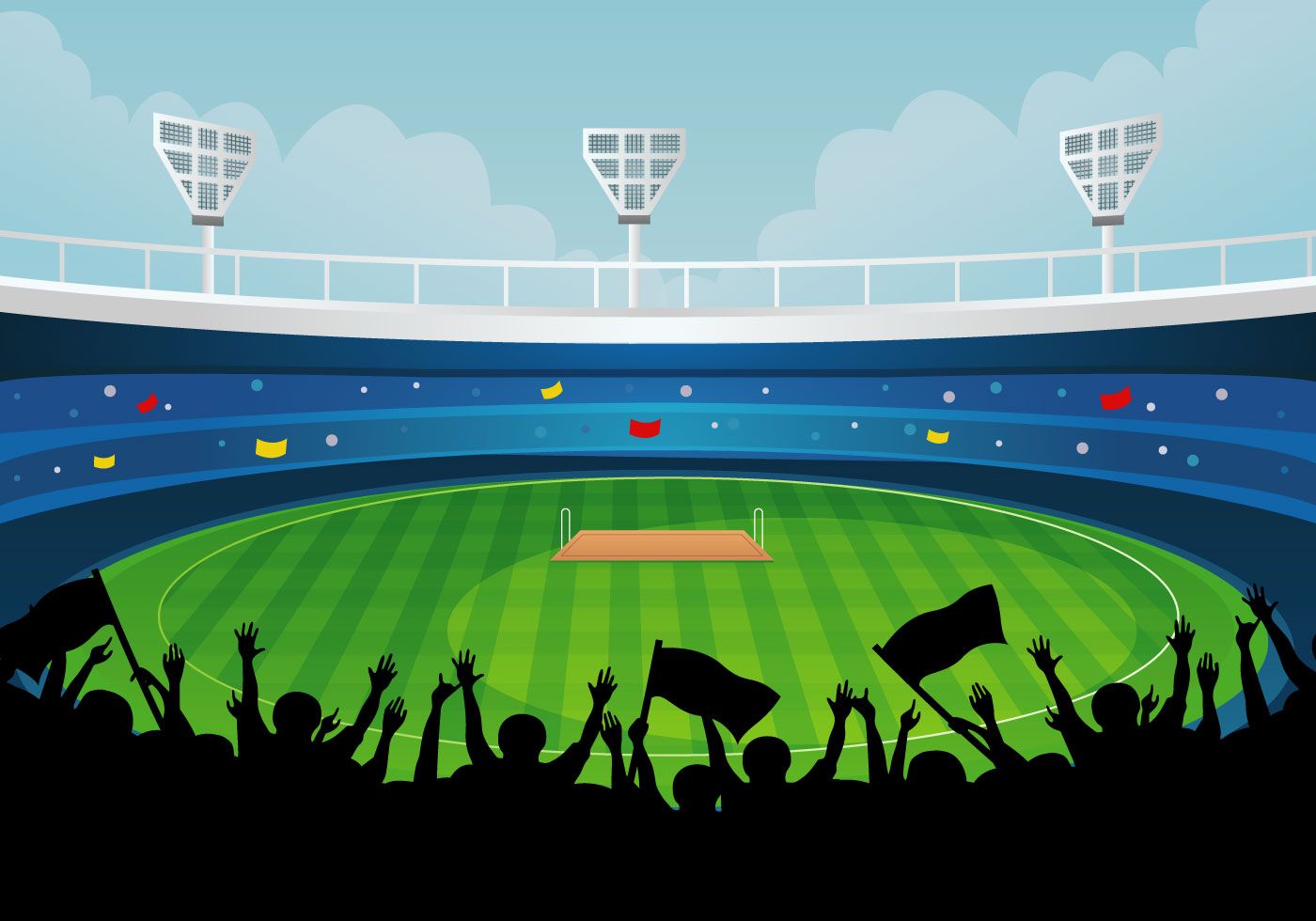 Măng non
Chữ số 3 trong số 123 098 thuộc hàng nào, lớp nào?
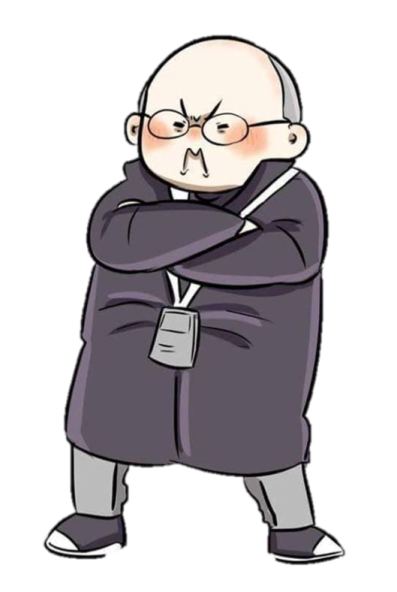 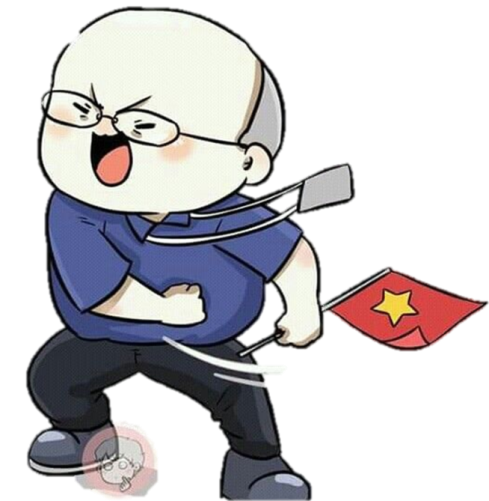 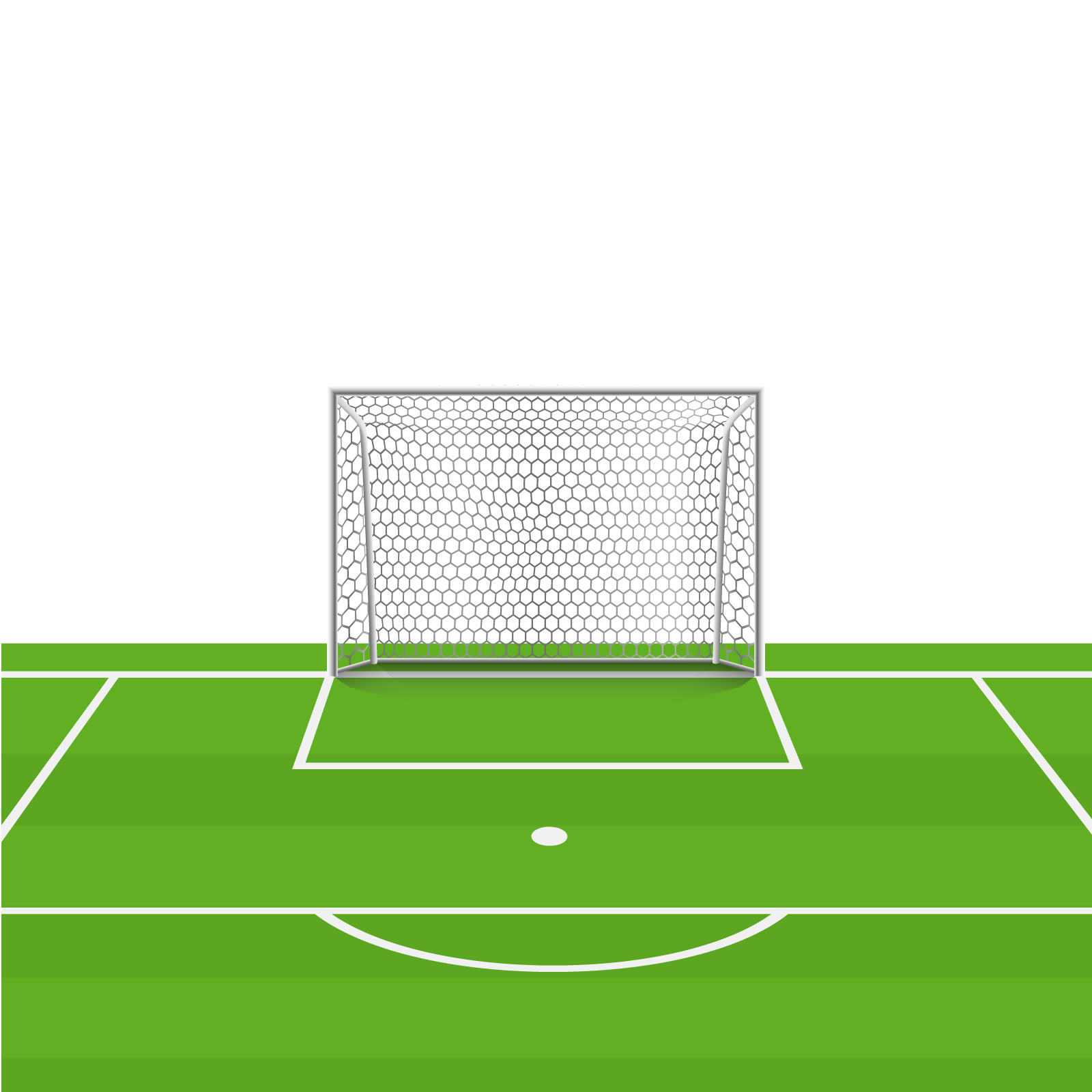 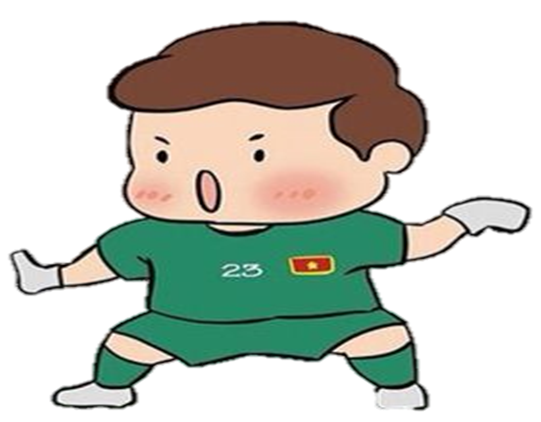 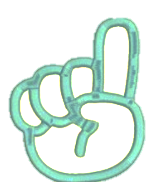 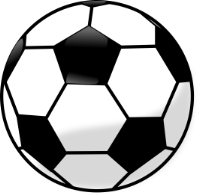 Hàng nghìn,
 lớp nghìn
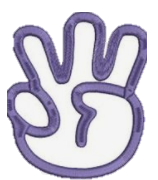 Hàng chục nghìn, lớp nghìn
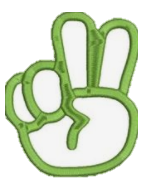 Hàng nghìn, 
lớp đơn vị
Măng non
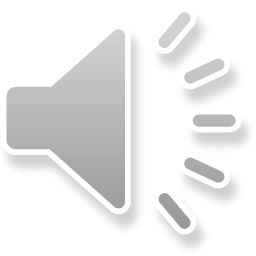 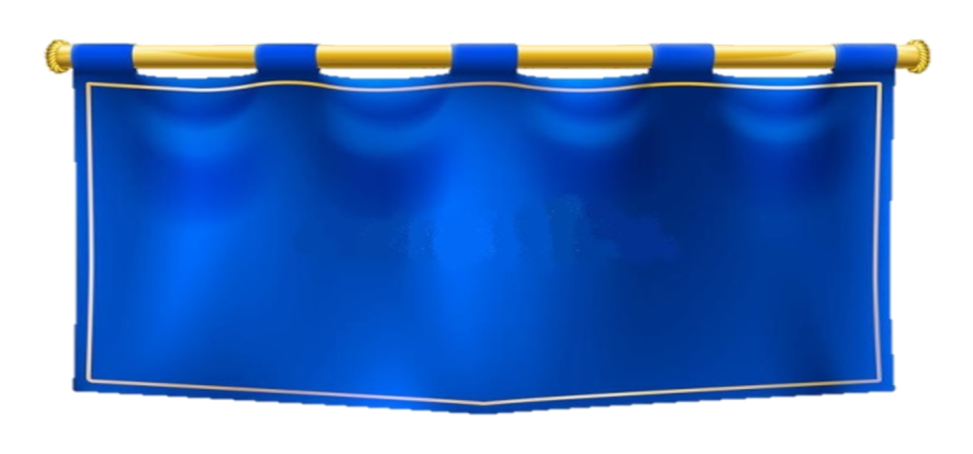 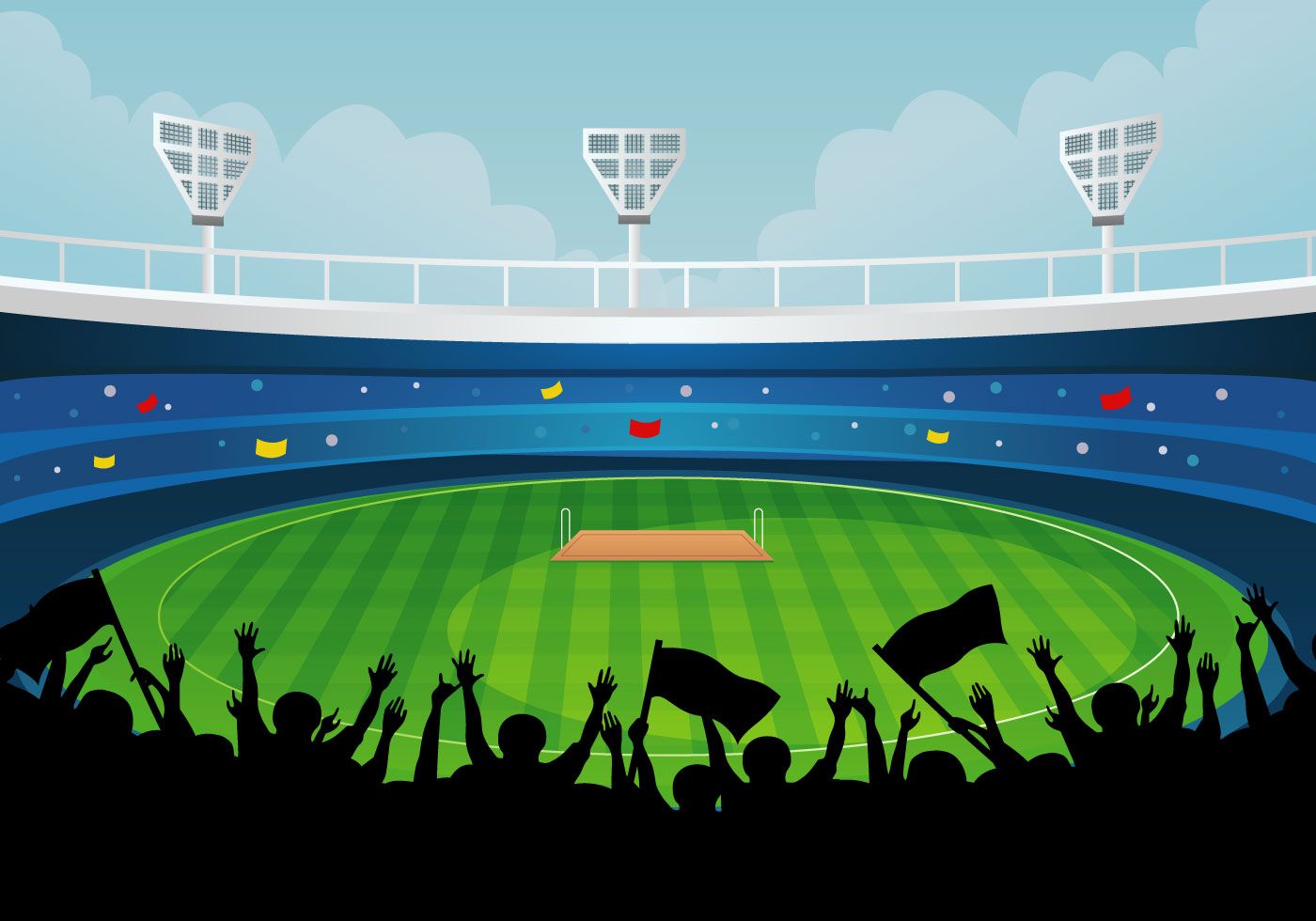 Măng non
Giá trị của chữ số 5 trong số 50 323 là?
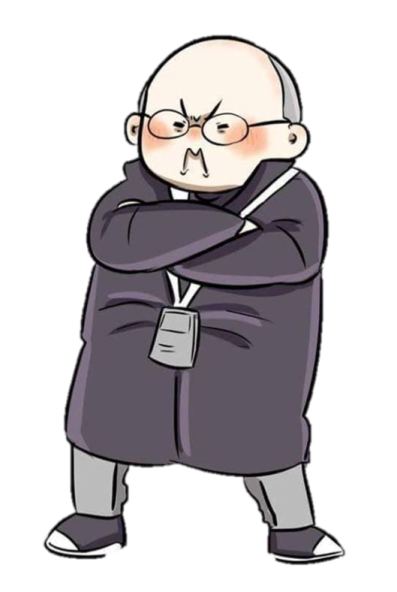 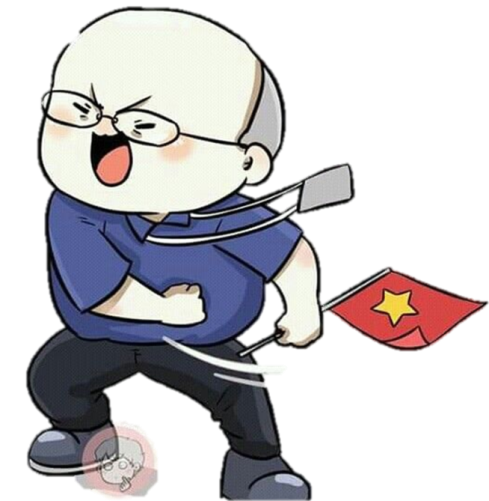 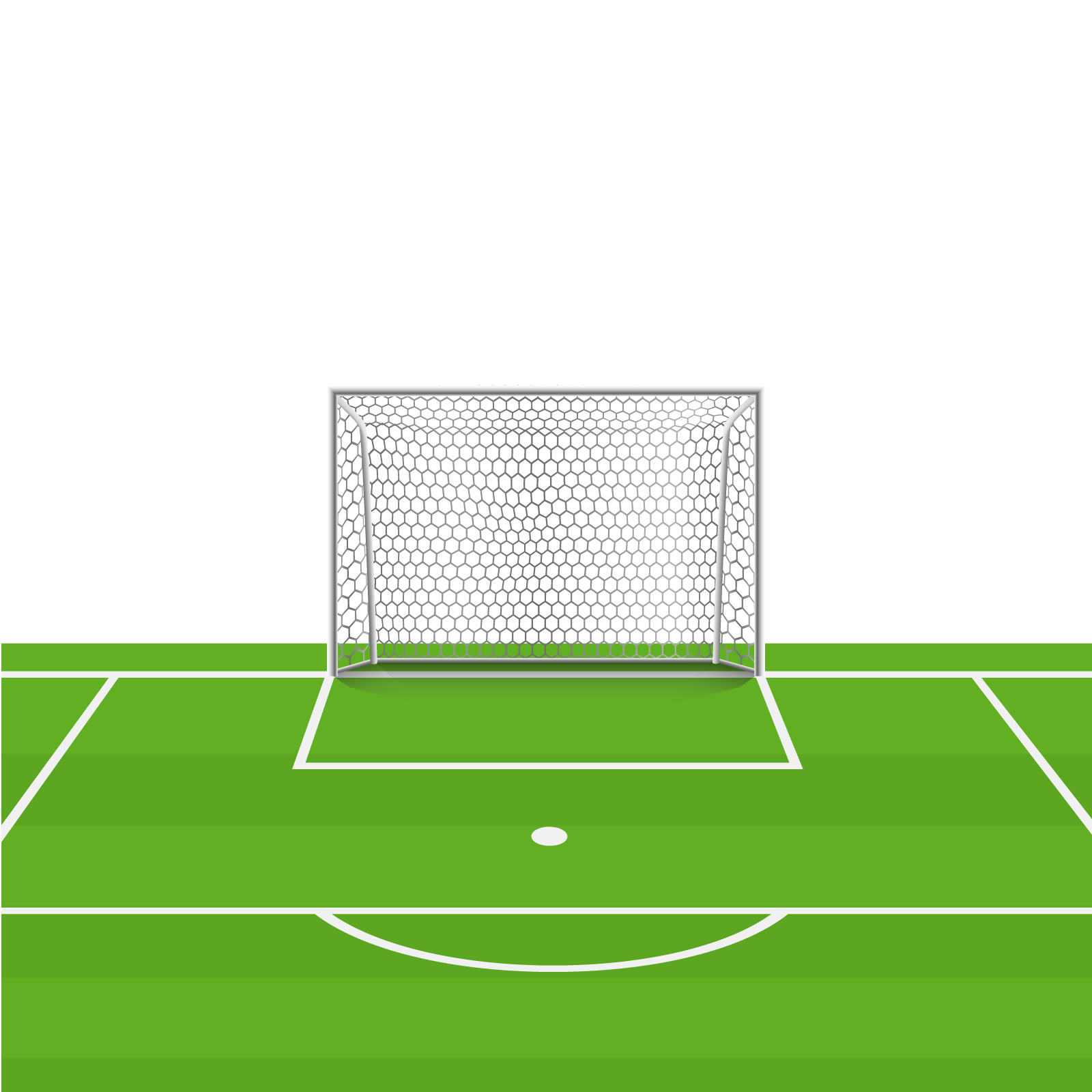 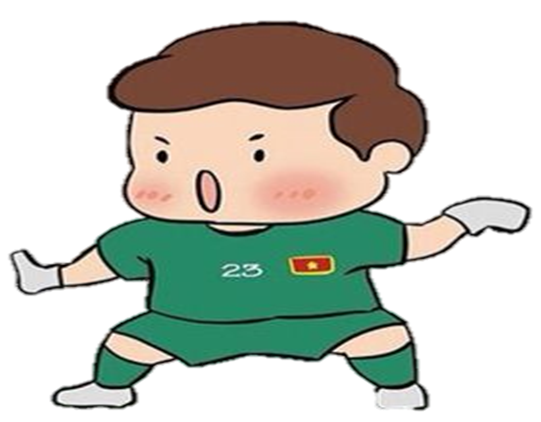 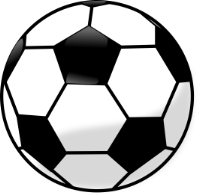 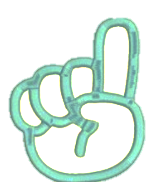 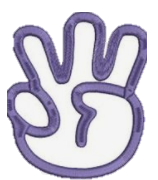 50 000
500 000
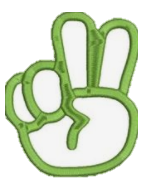 5 000
Măng non
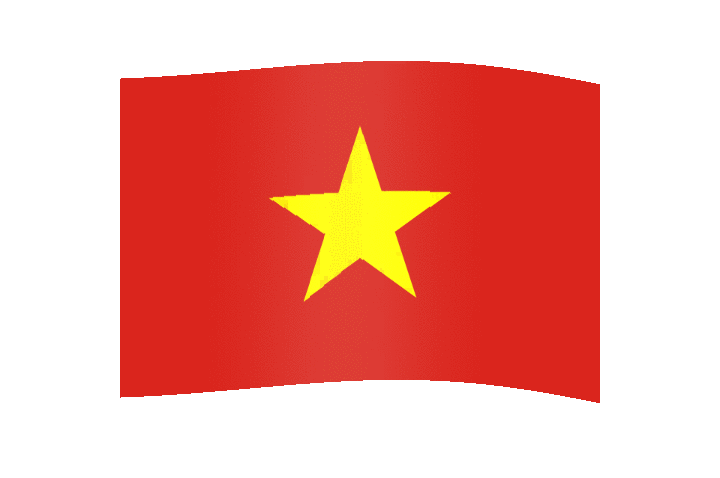 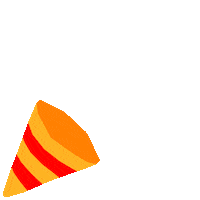 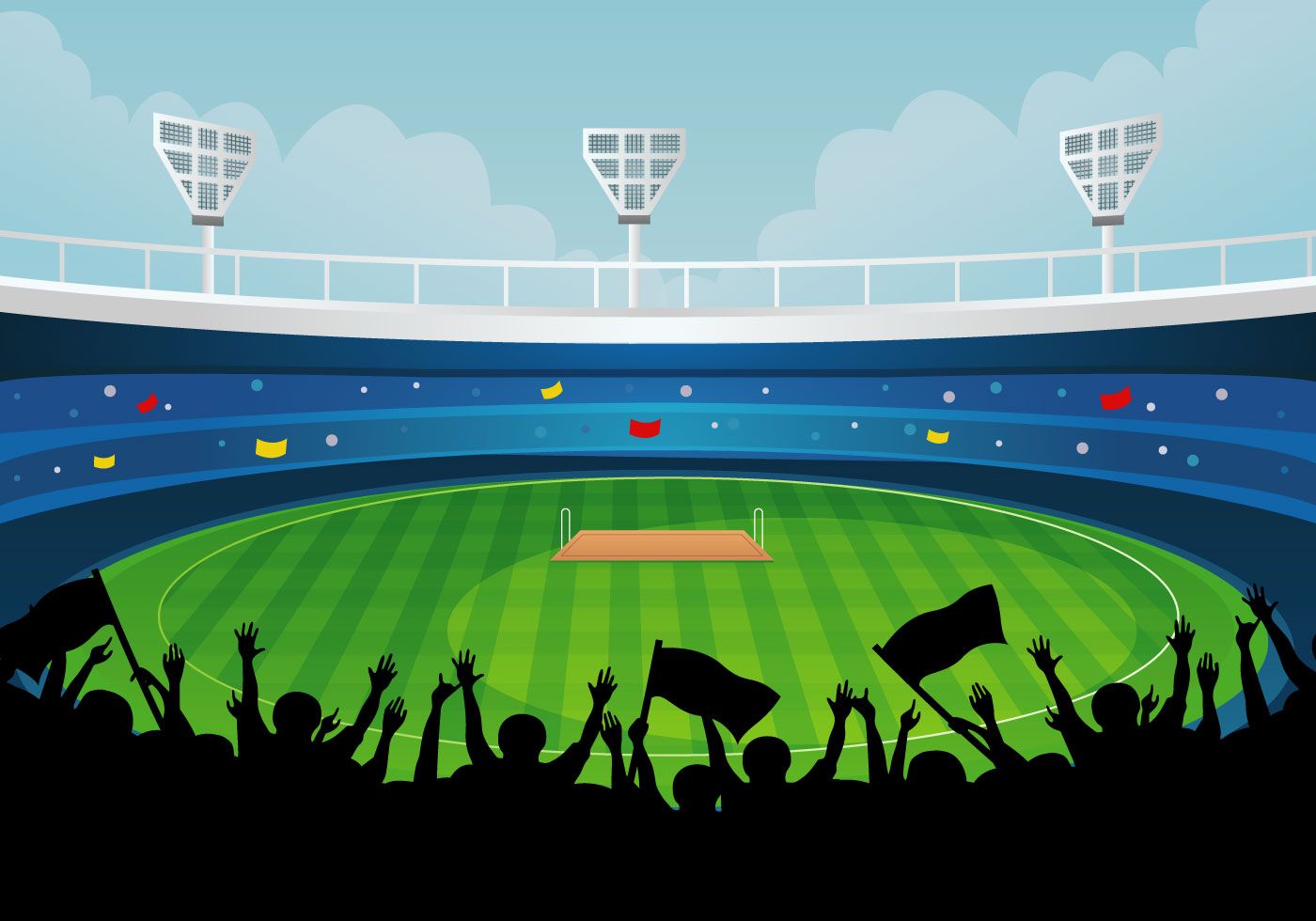 Măng non
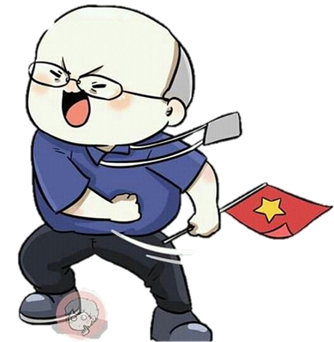 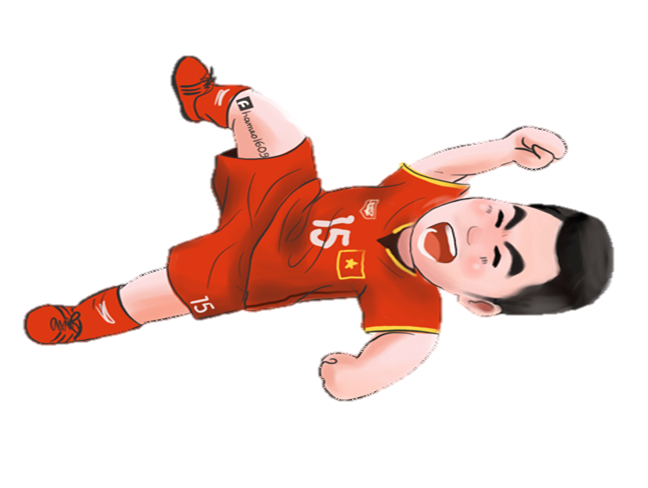 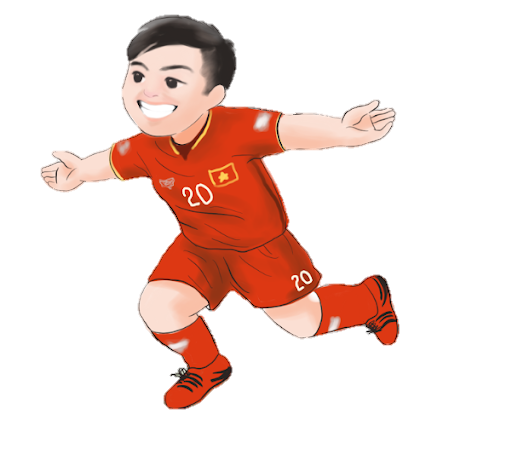 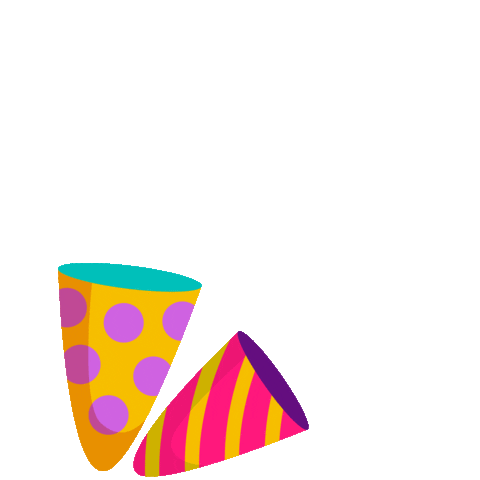 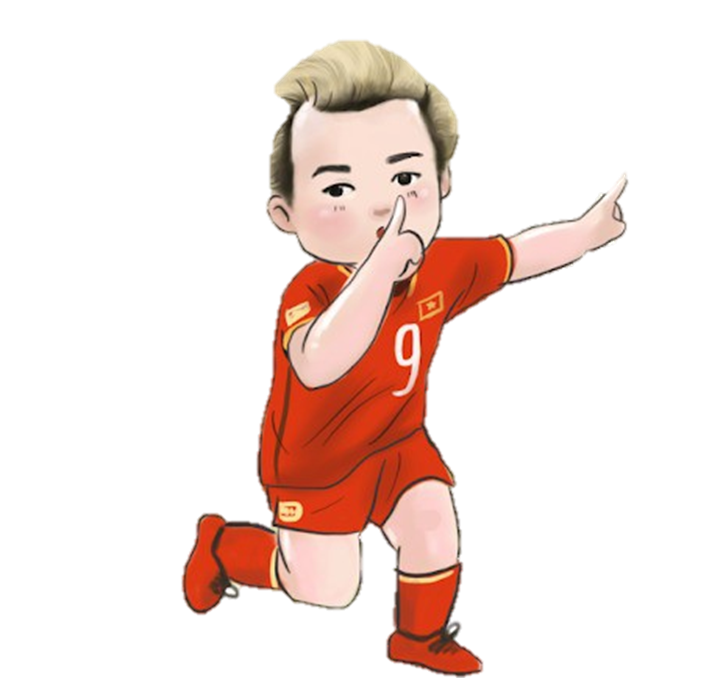 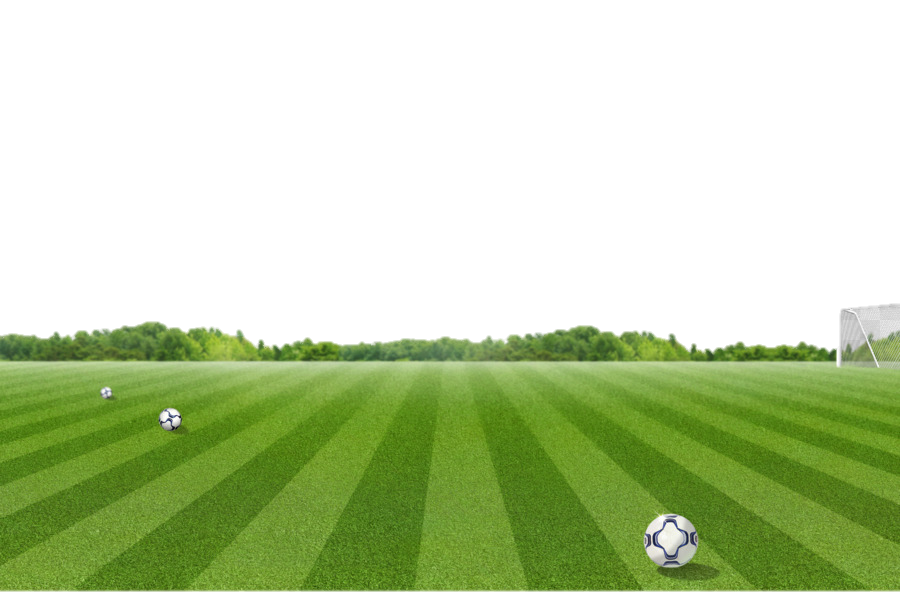 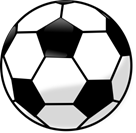 Măng non
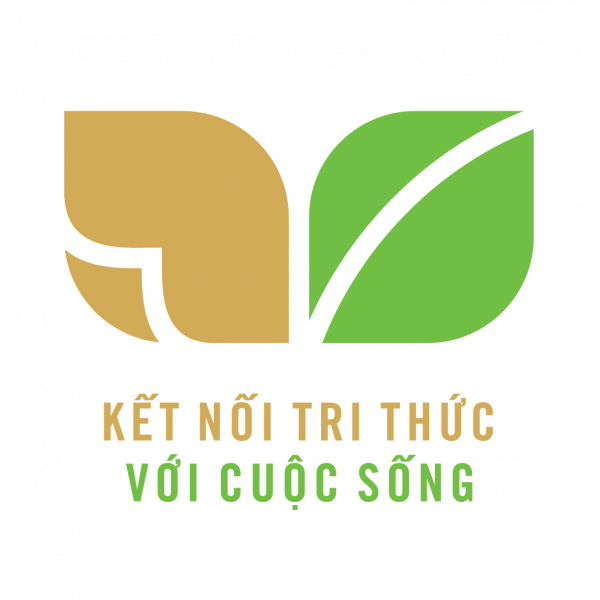 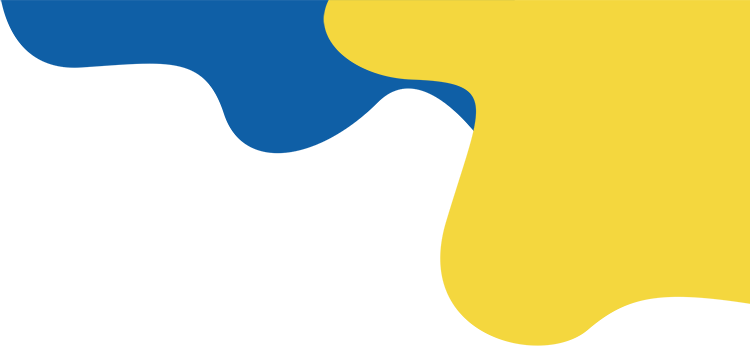 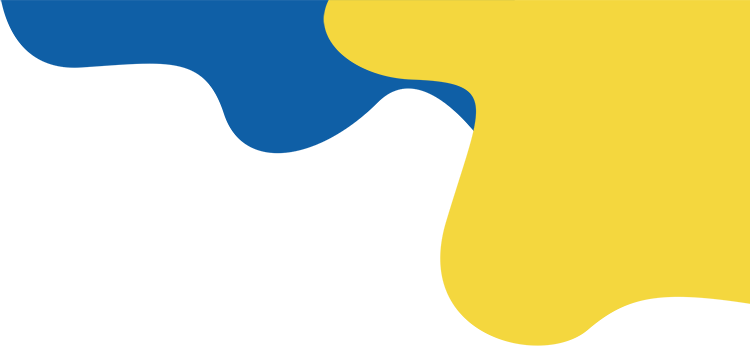 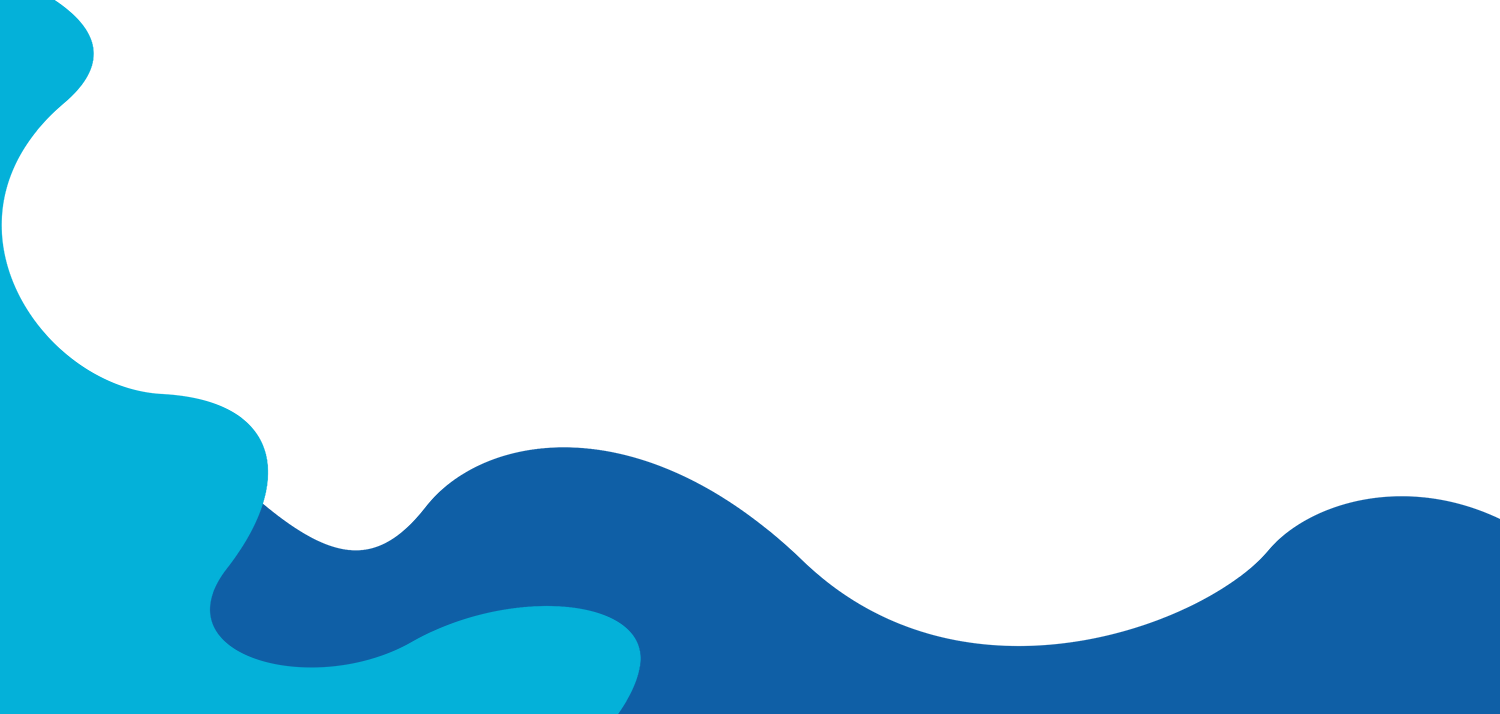 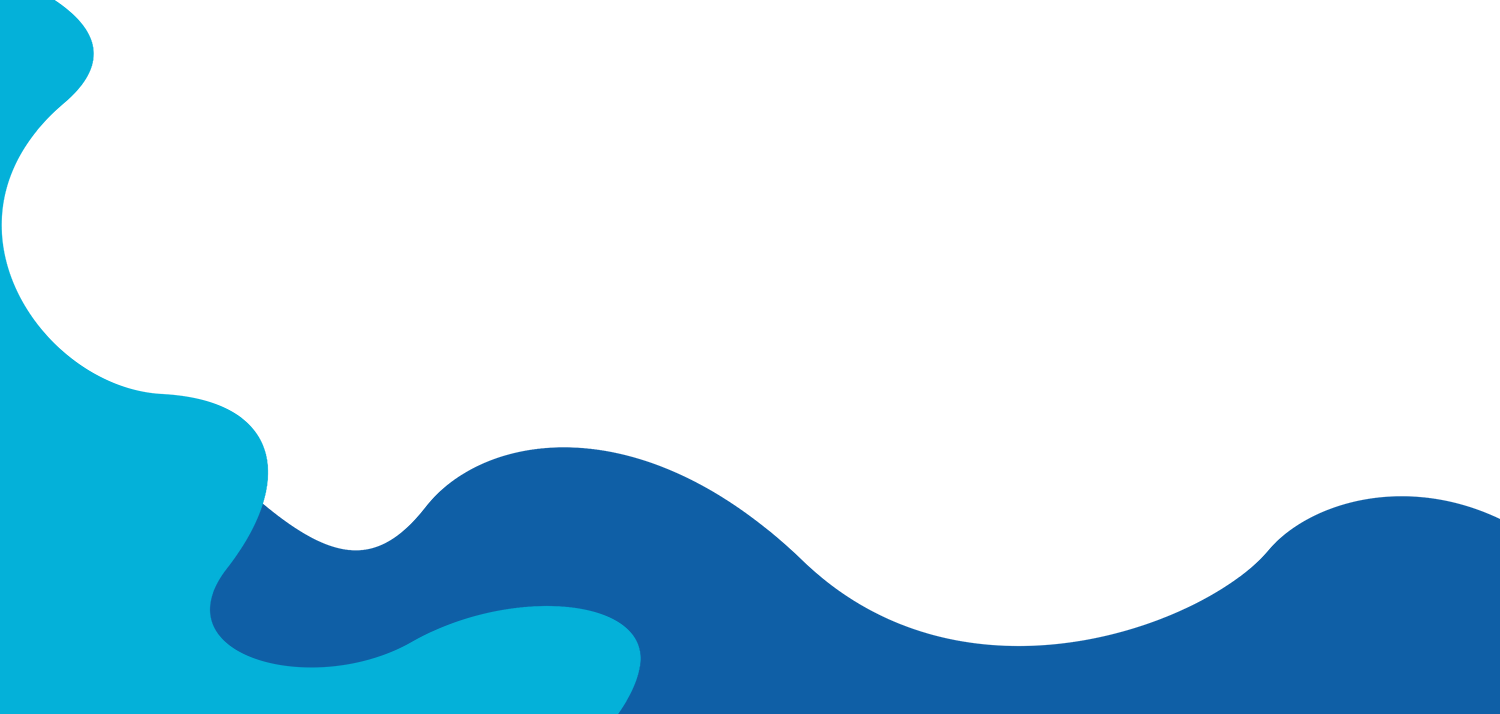 YÊU CẦU CẦN ĐẠT
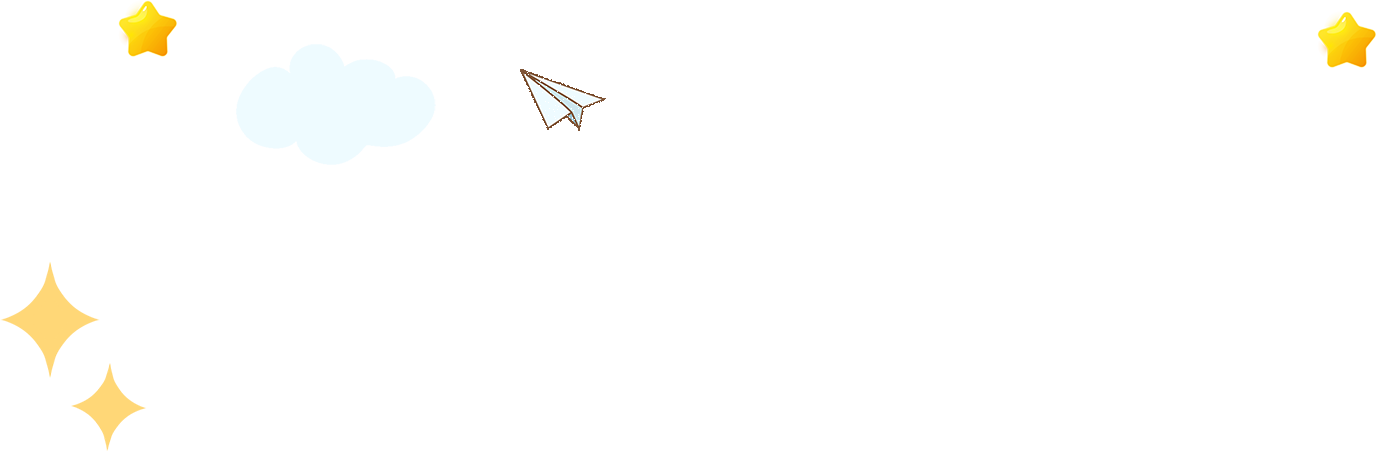 - Nhận biết được lớp triệu, lớp nghìn, lớp đơn vị.
- Nhận biết được các hàng tương ứng trong mỗi lớp.
- Nhận biết được, viết được, đọc được các số tròn chục triệu,
tròn trăm triệu.
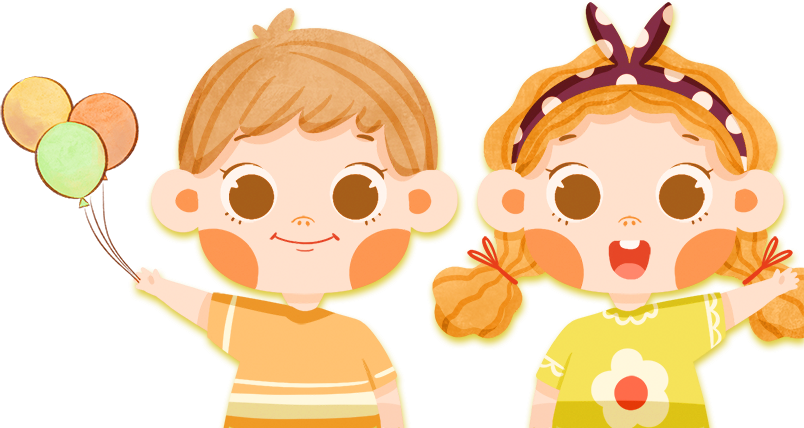 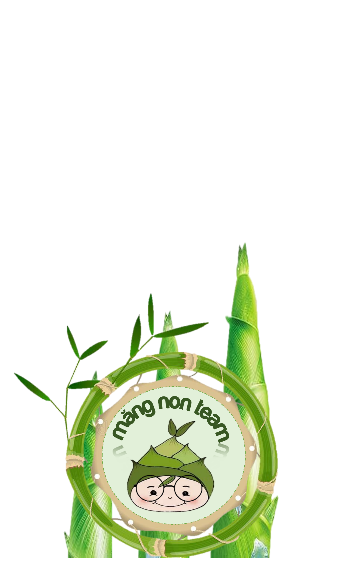 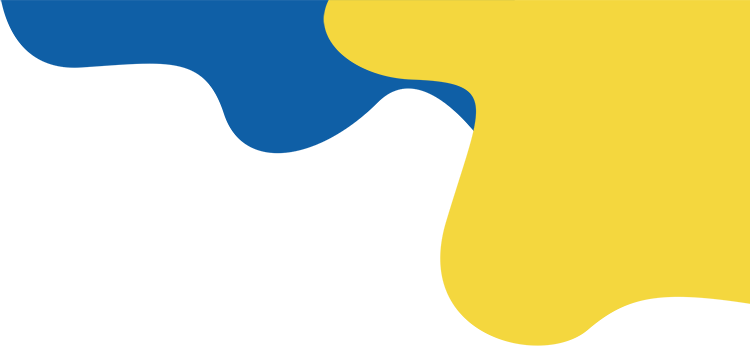 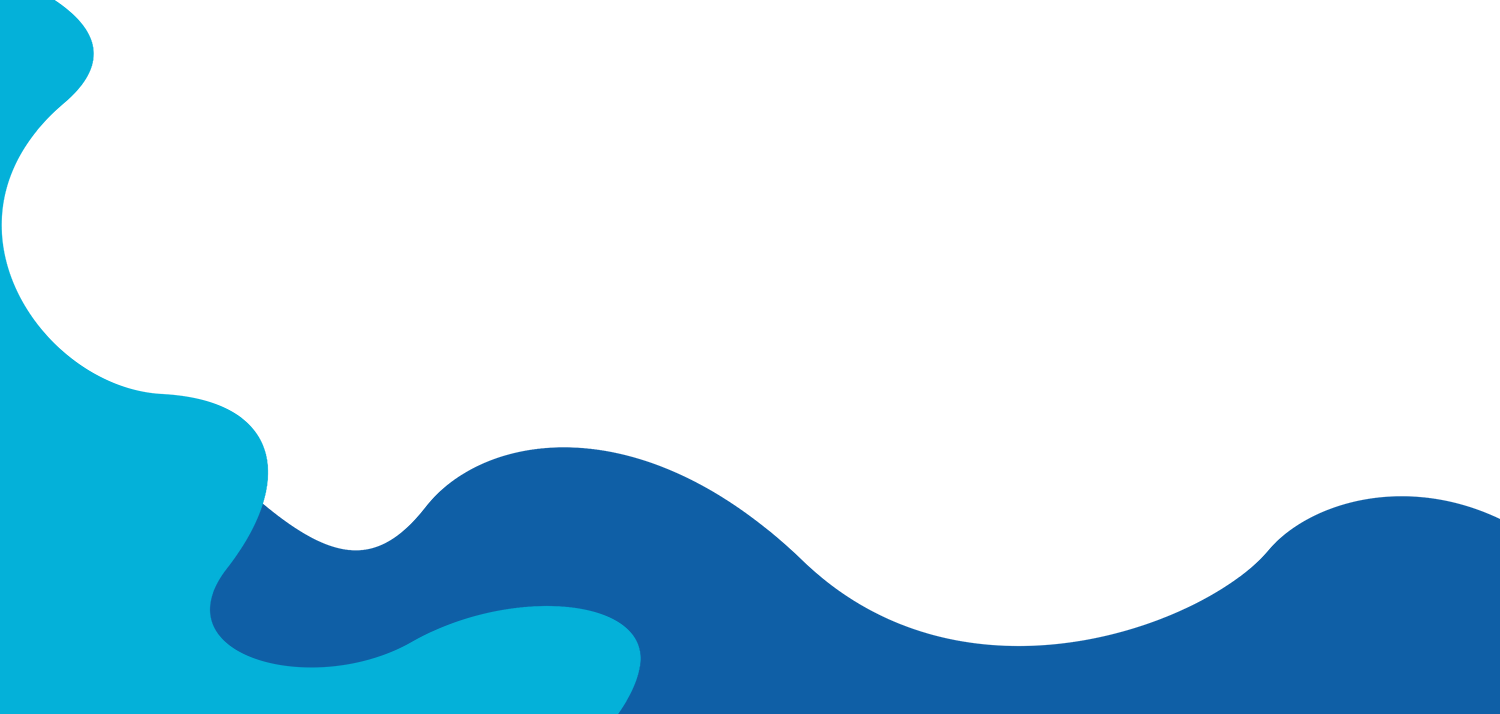 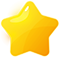 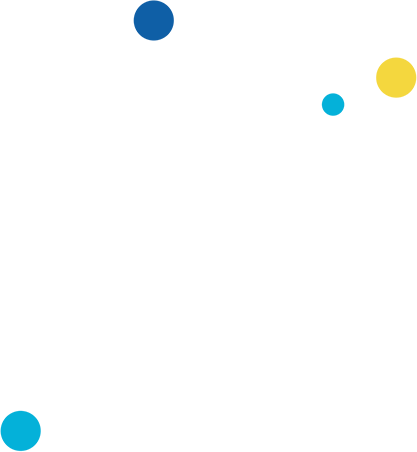 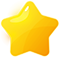 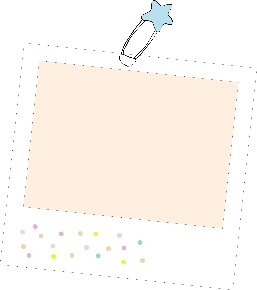 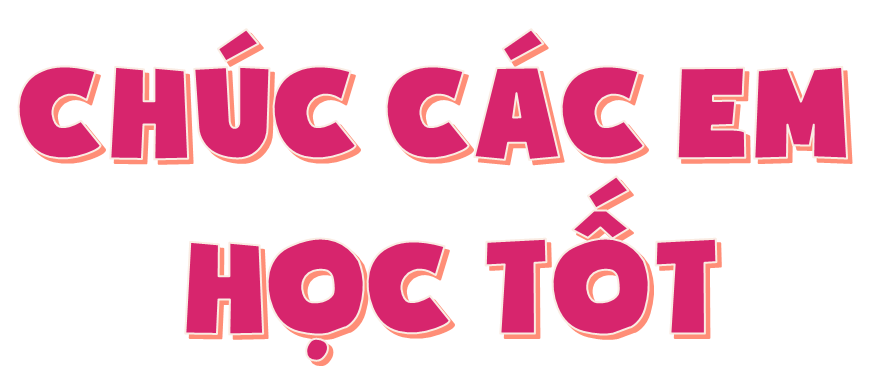 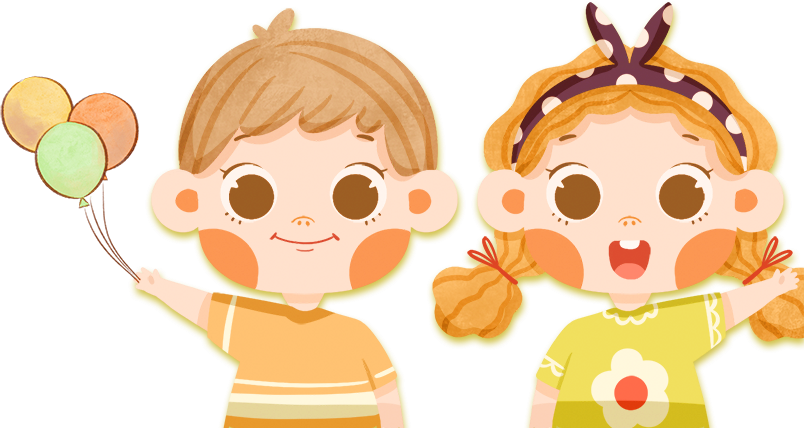 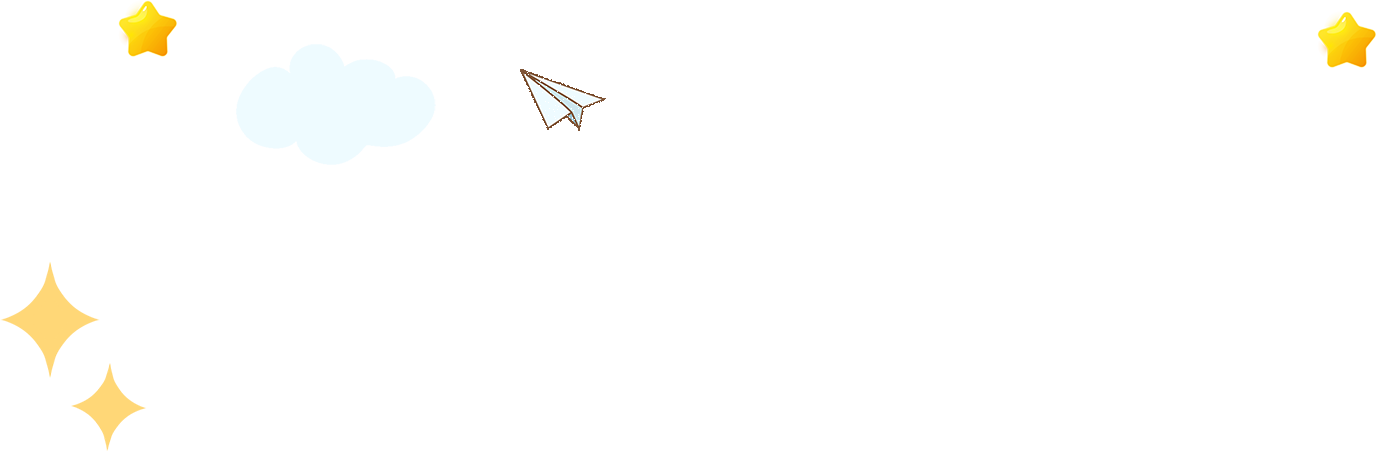 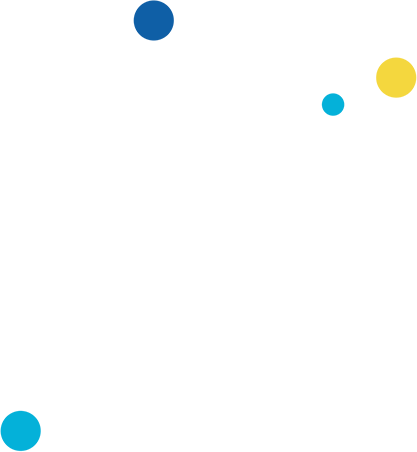